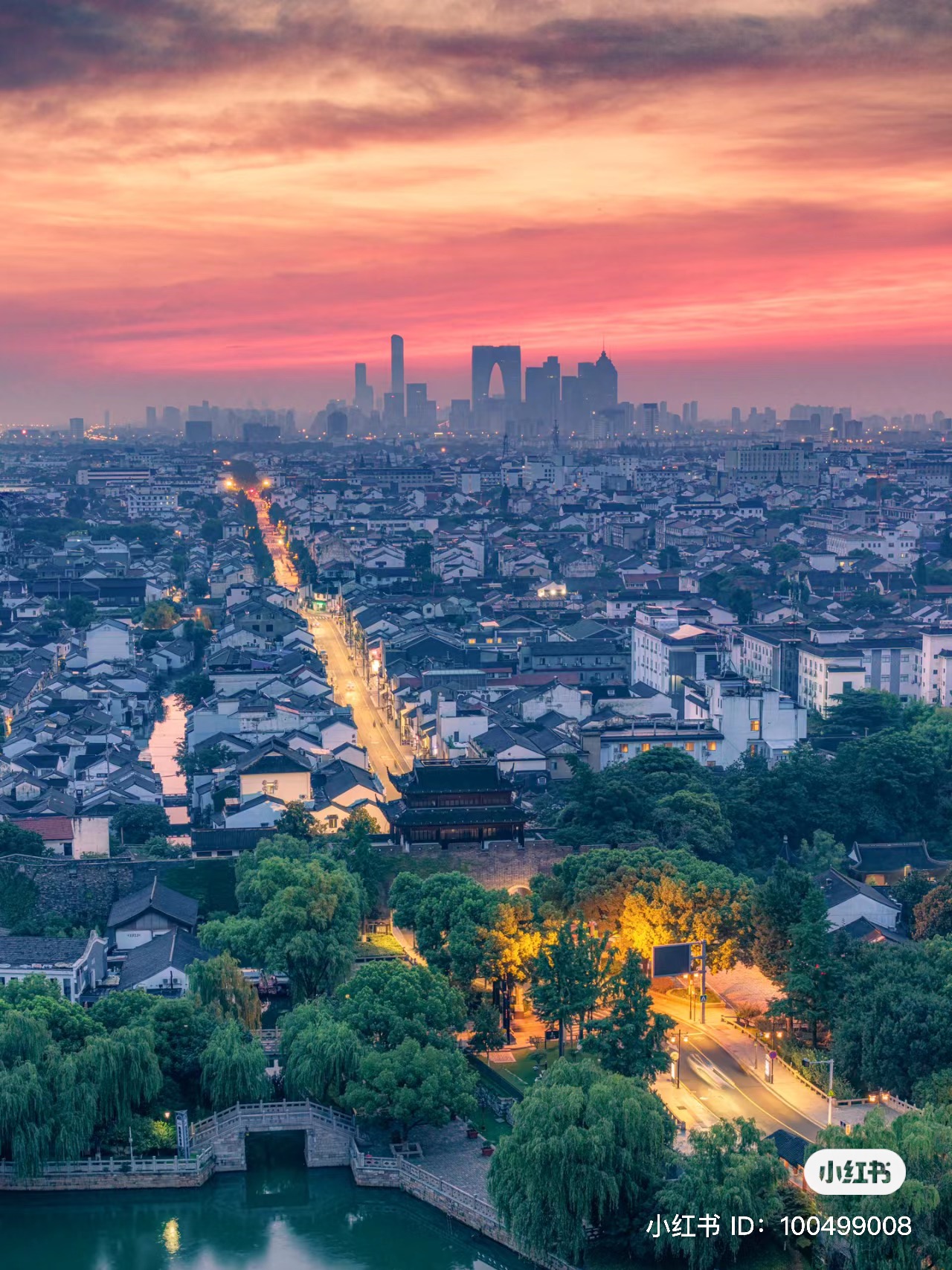 蘇州
歴史：2500年以上
湖の多い地域
太湖2,250 km²　
魚米の里
東京都2,194 km²
蘇州市の面積8,488 km²
2022年GDP：23,000億元以上
中国都市6位
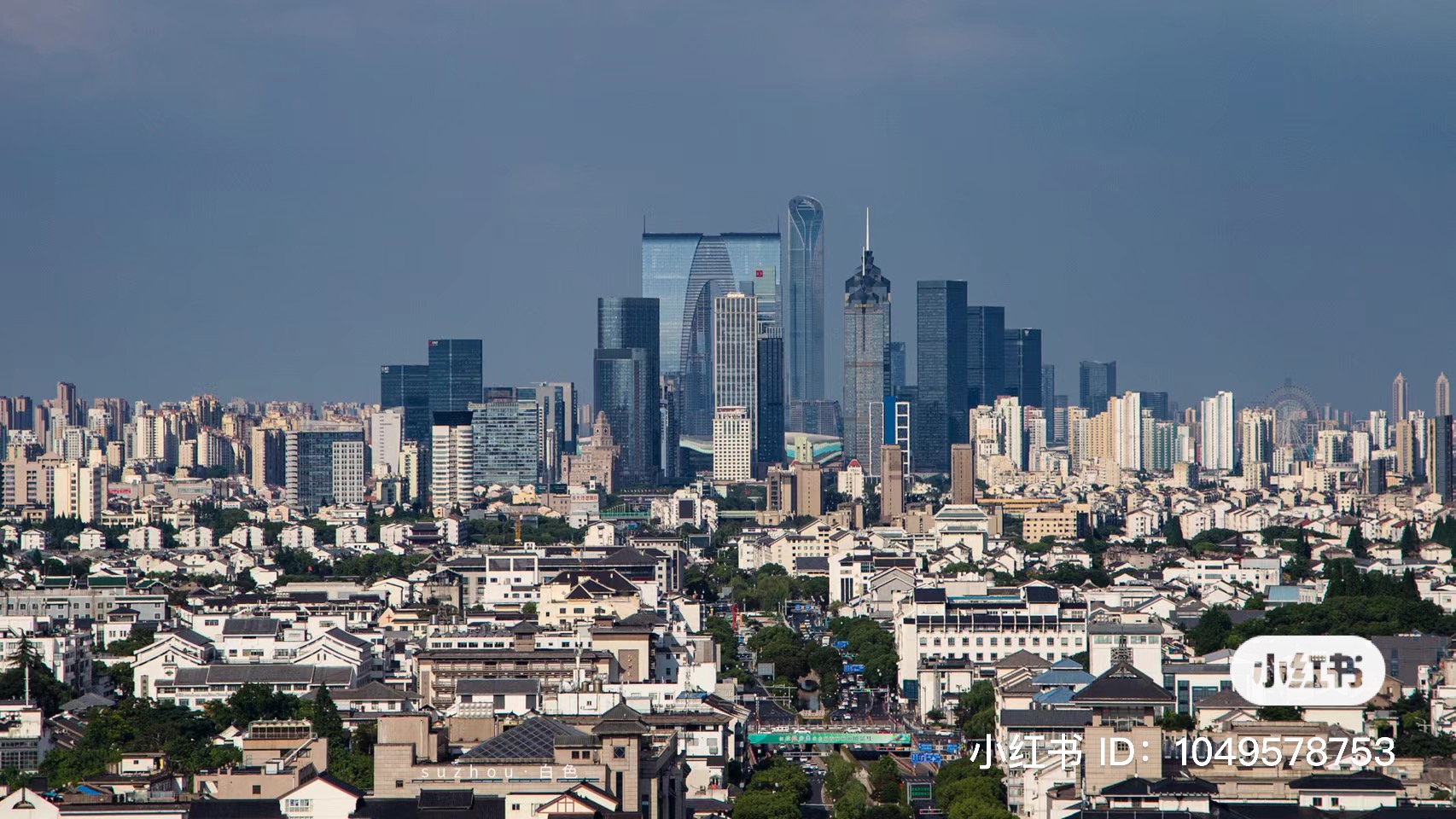 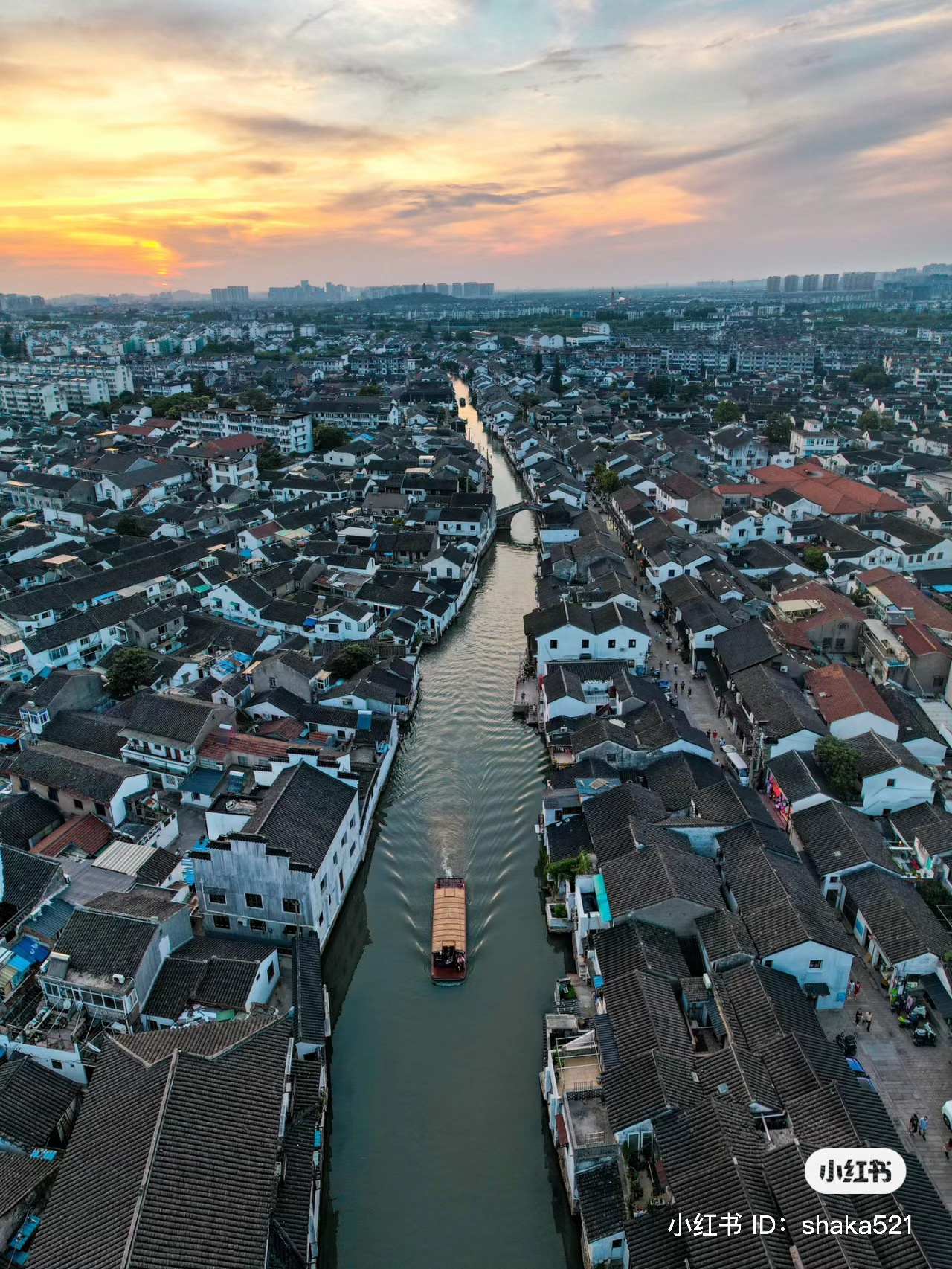 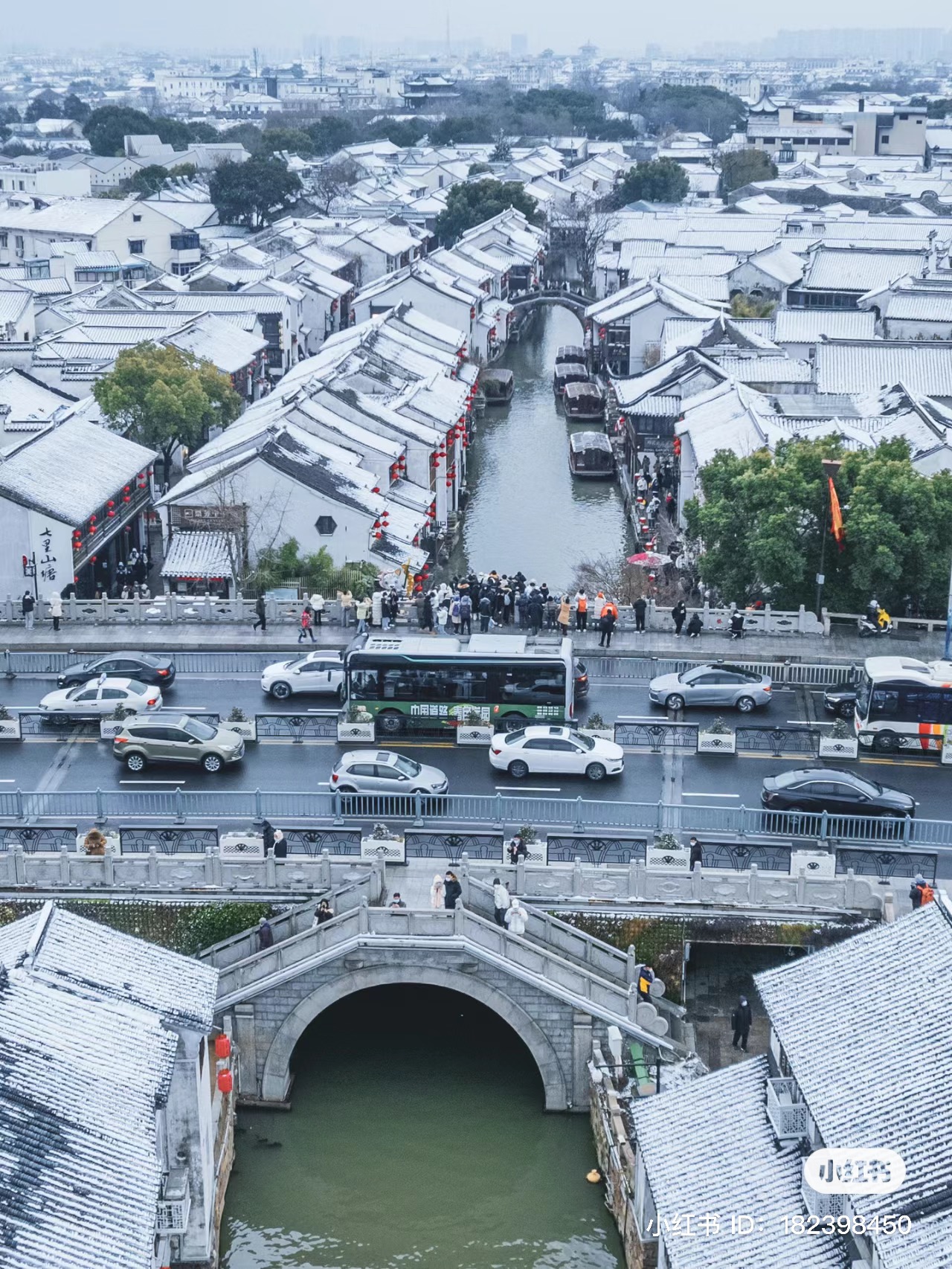 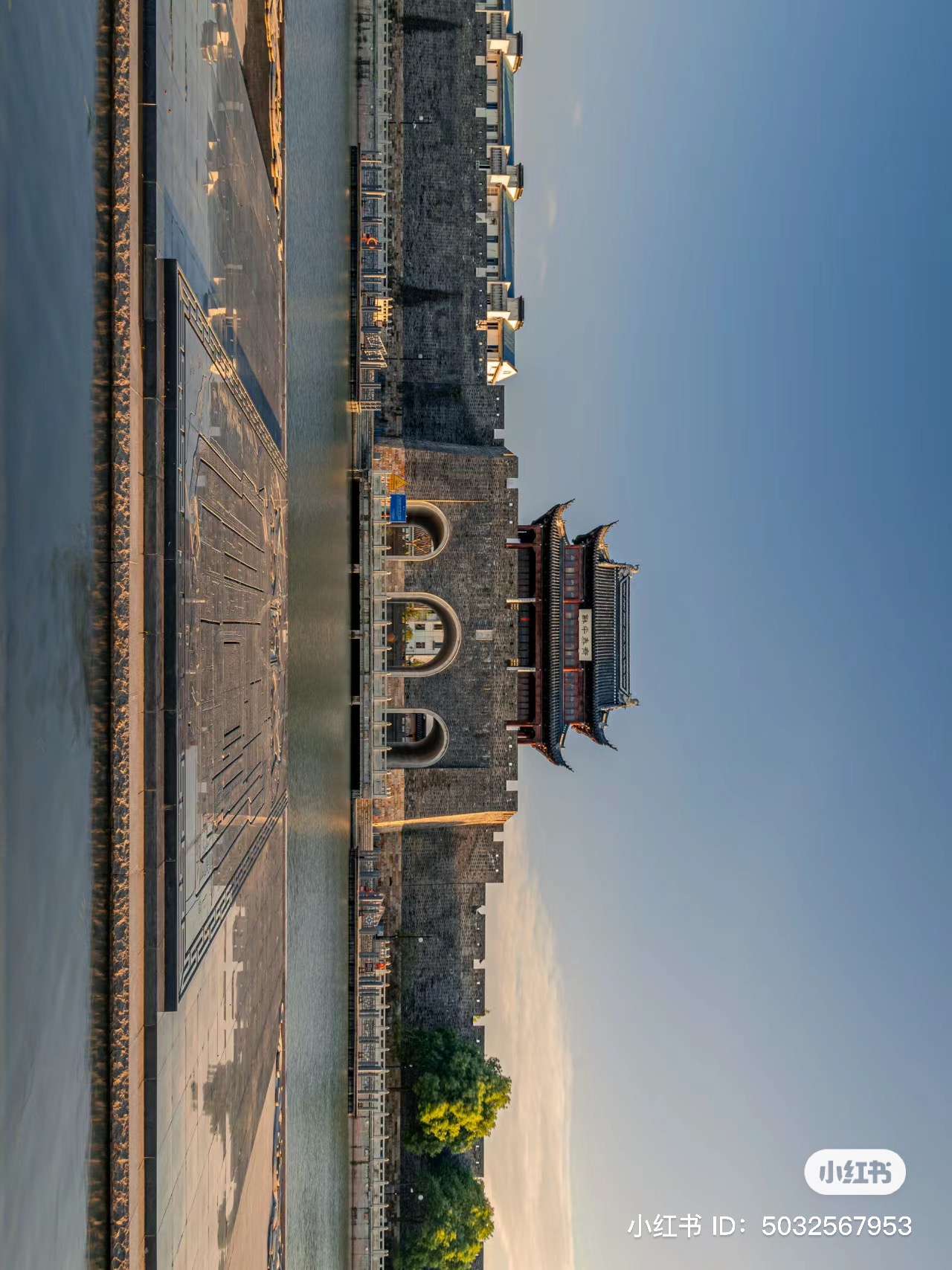 平門
阊門(チャンモン)
蘇州大学　1900創立　前身は東呉大学
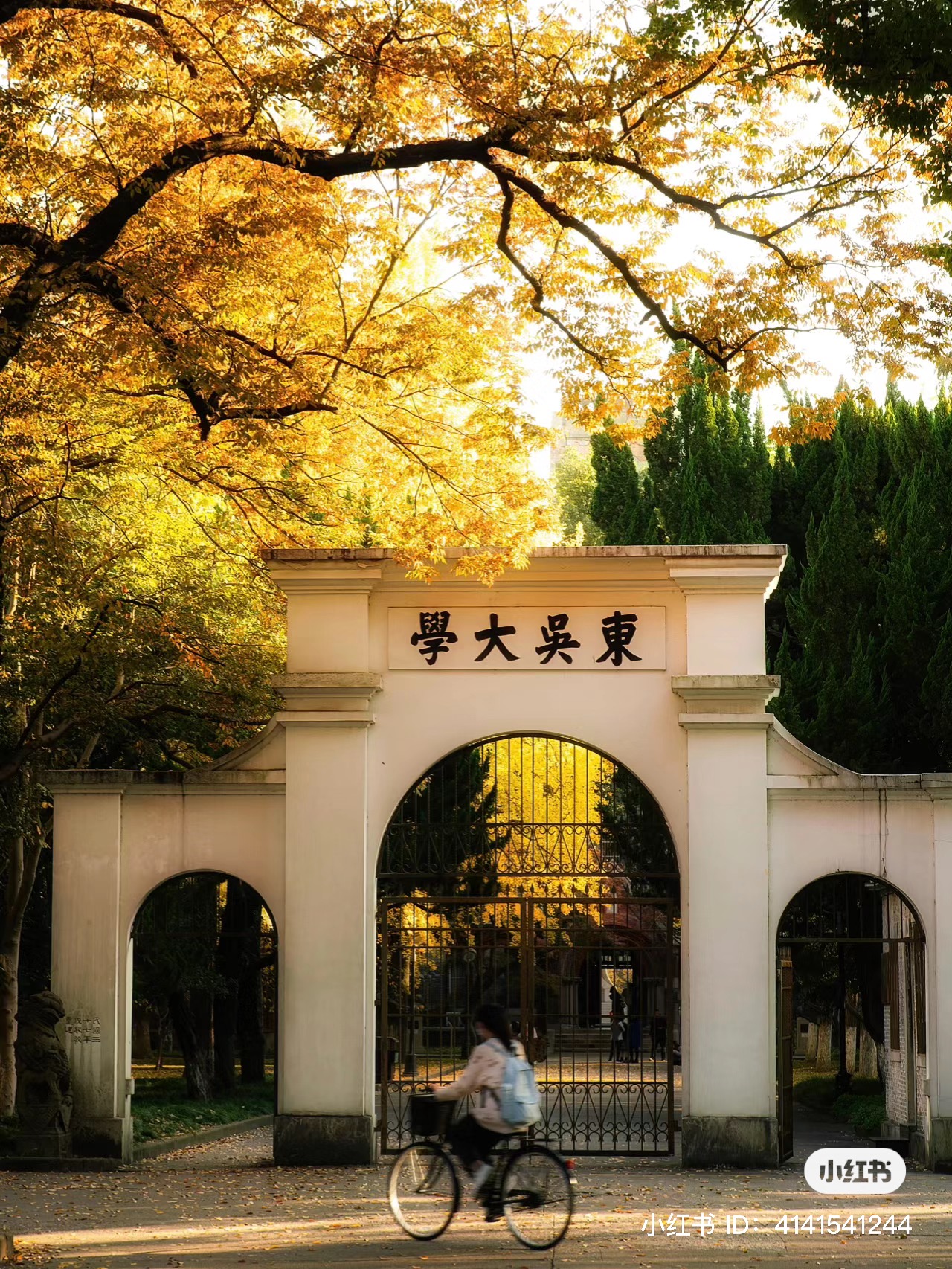 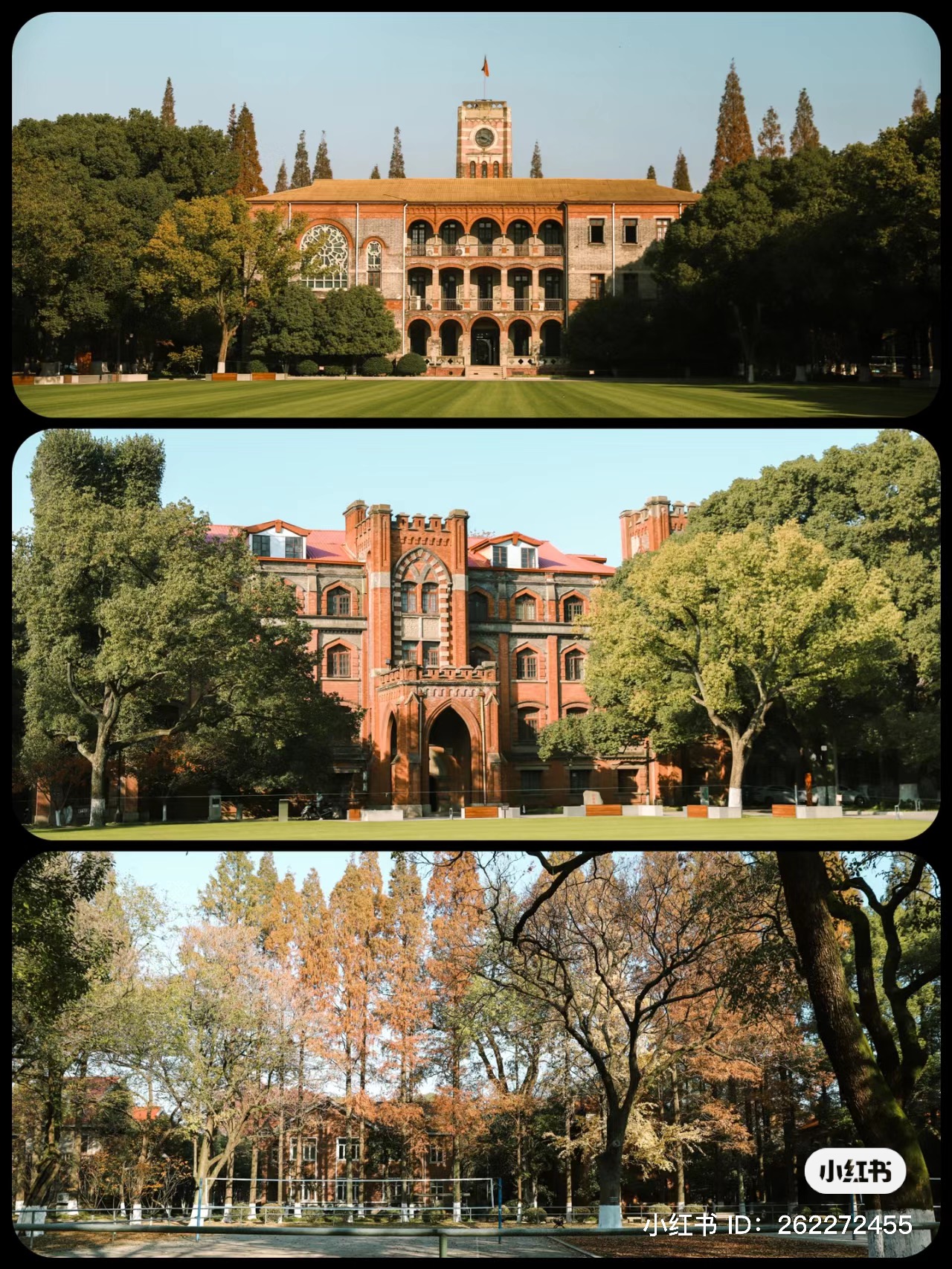 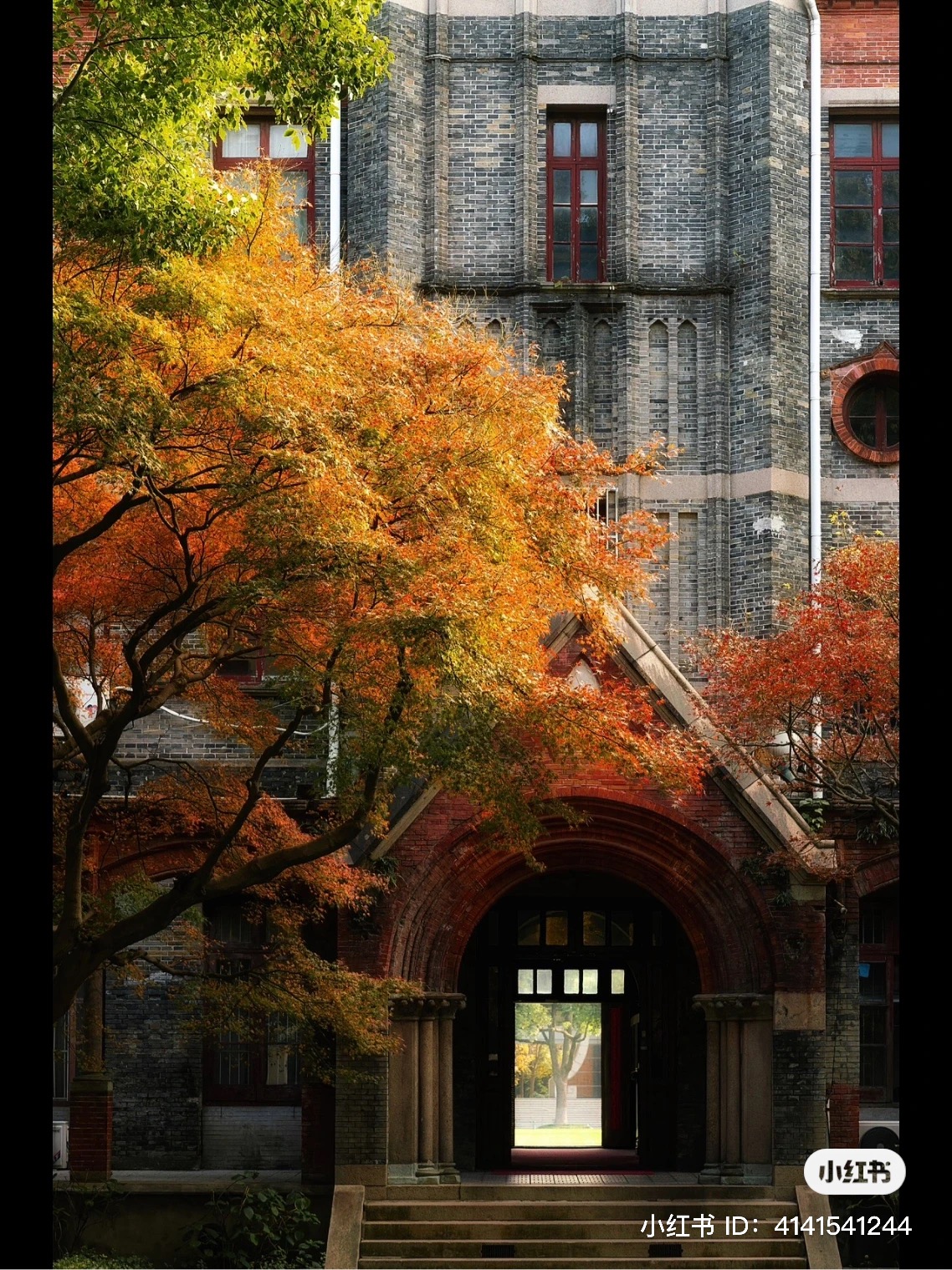 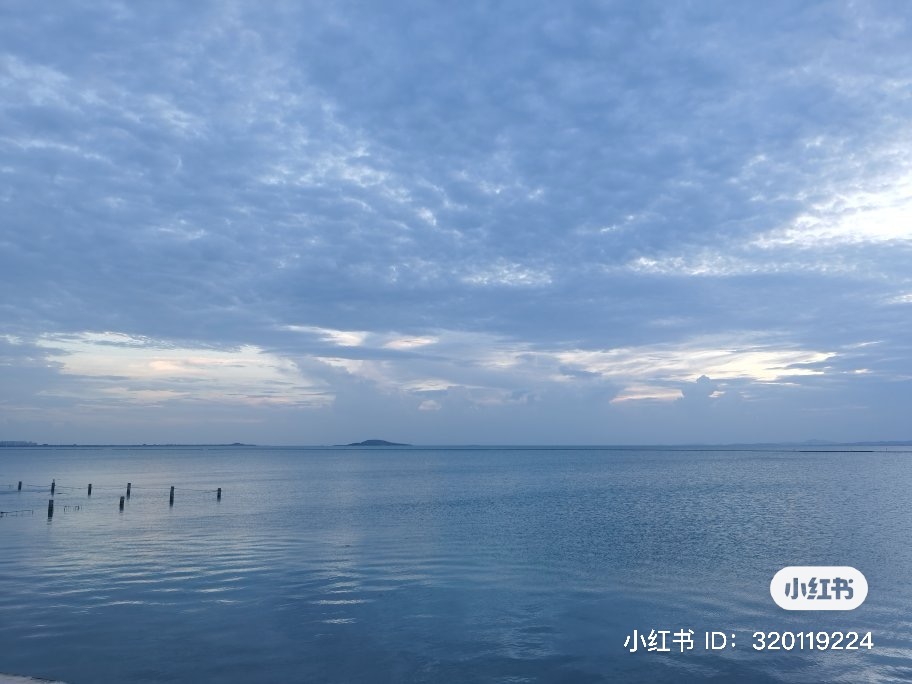 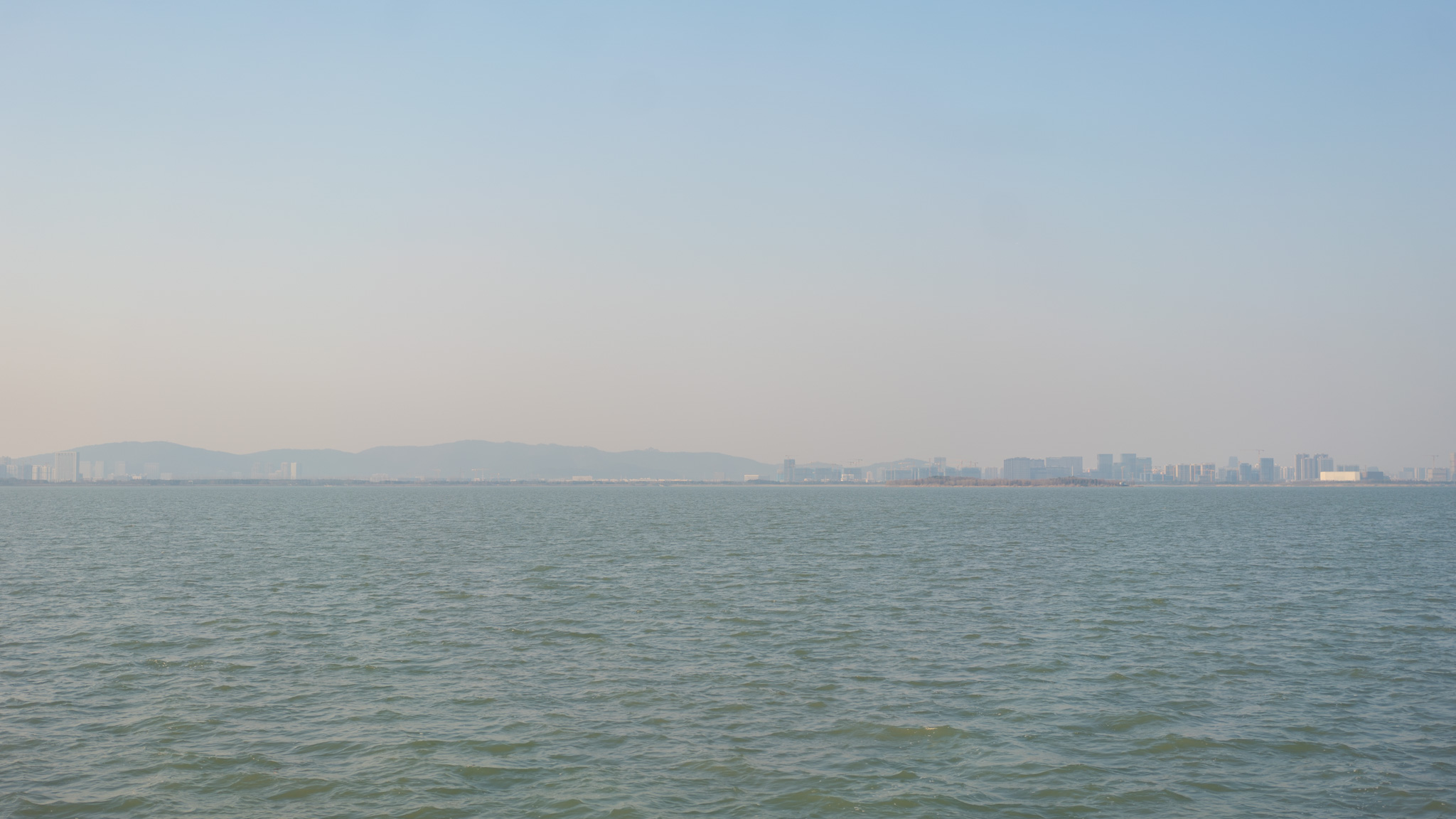 太湖の三白
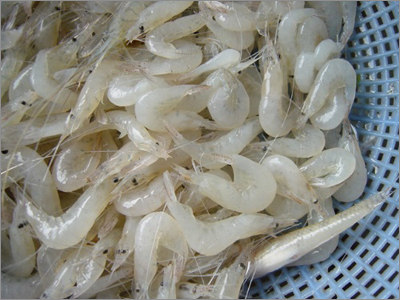 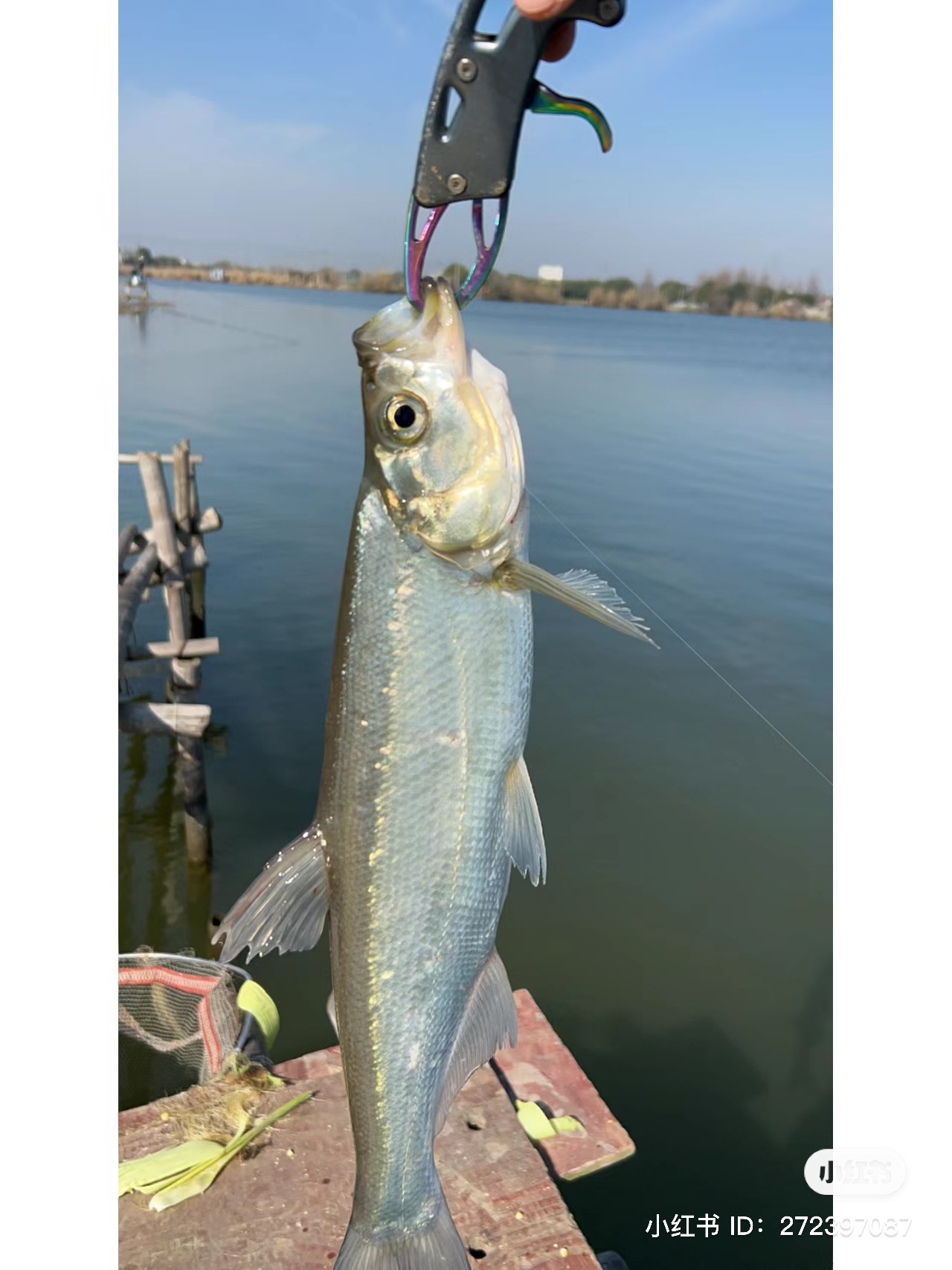 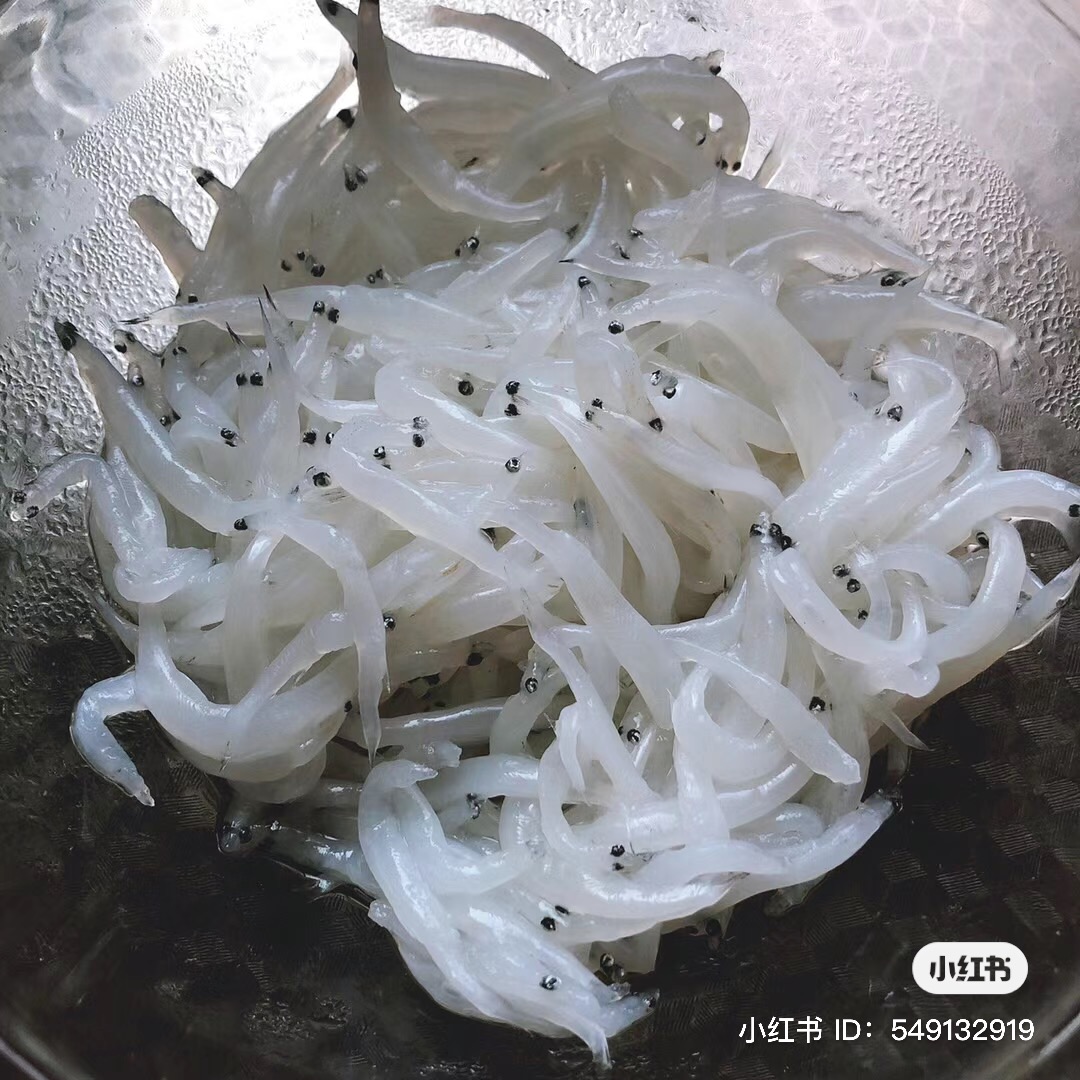 白蝦
中国語：銀魚
中国語：白魚
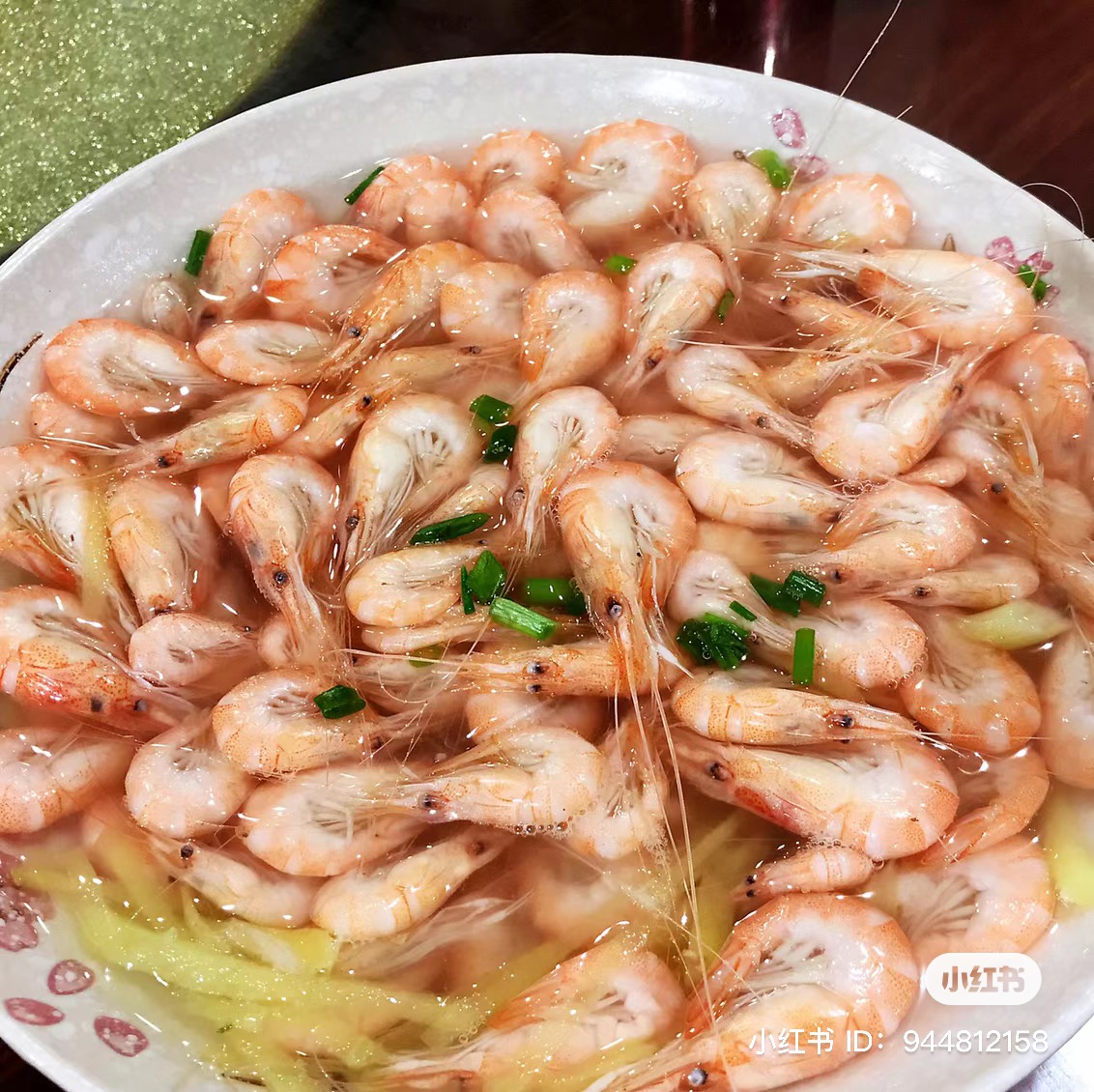 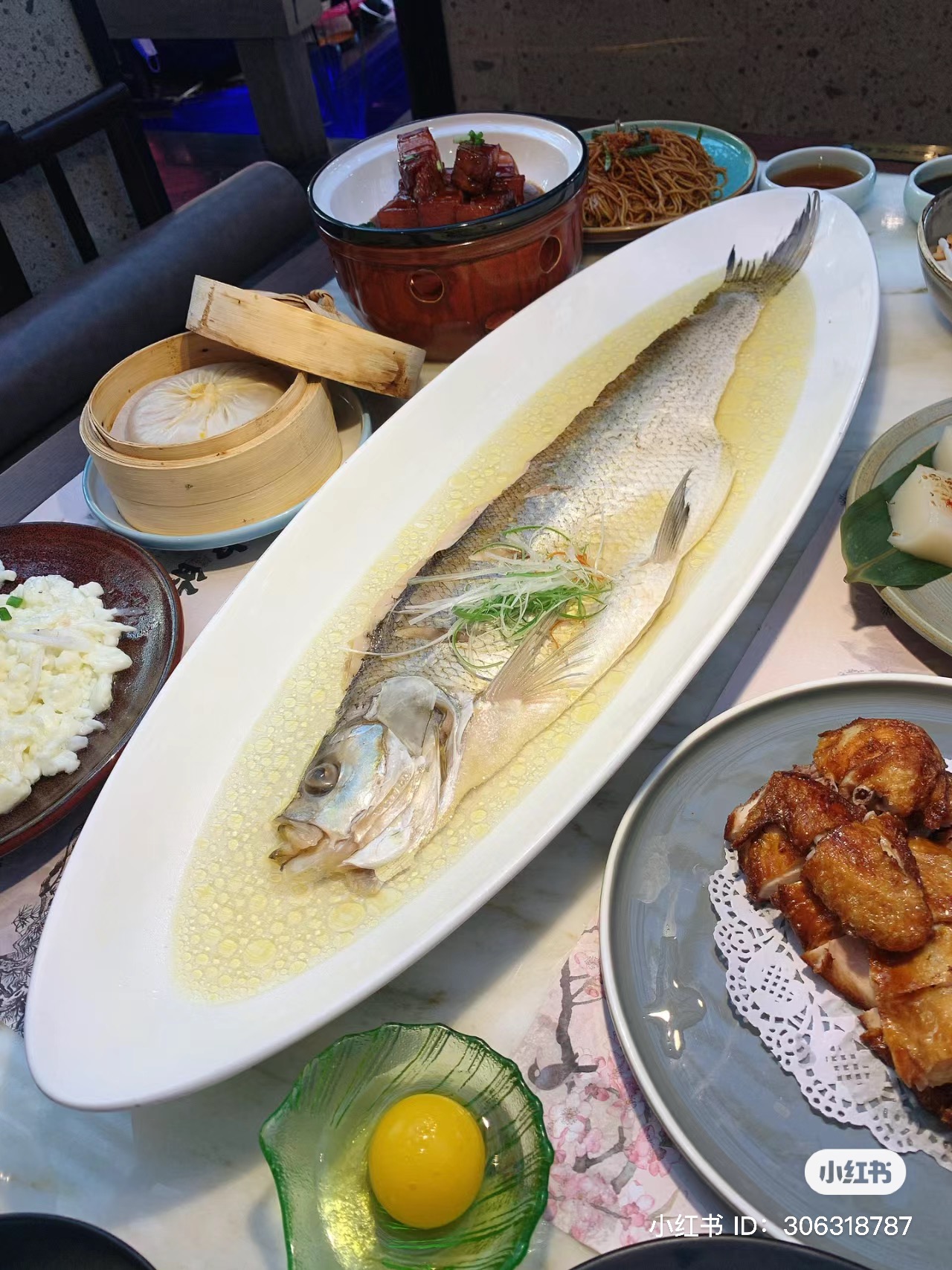 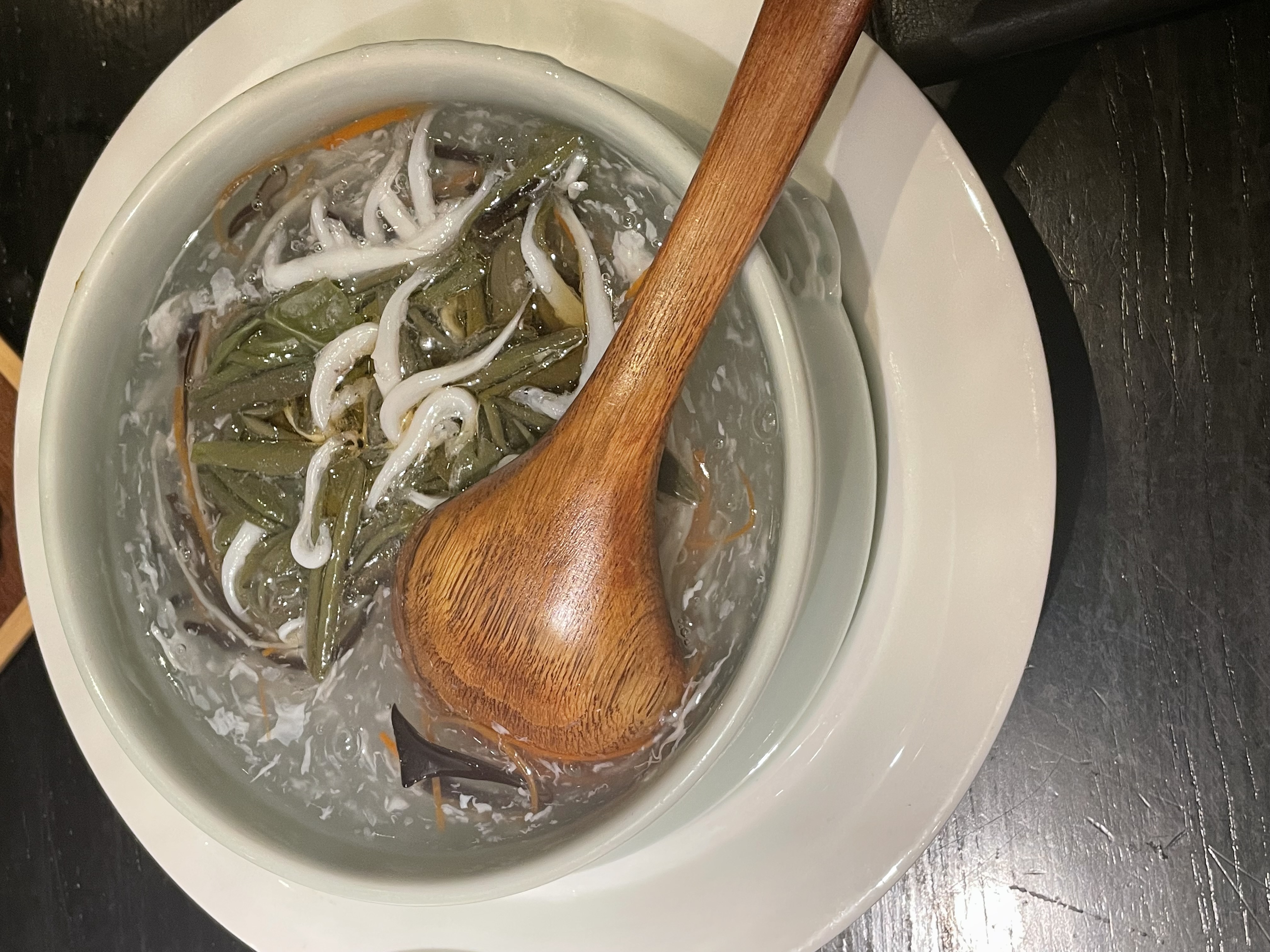 白蝦の炒め・塩蒸し
銀魚とジュンサイのスープ
白魚の蒸し
太湖一号
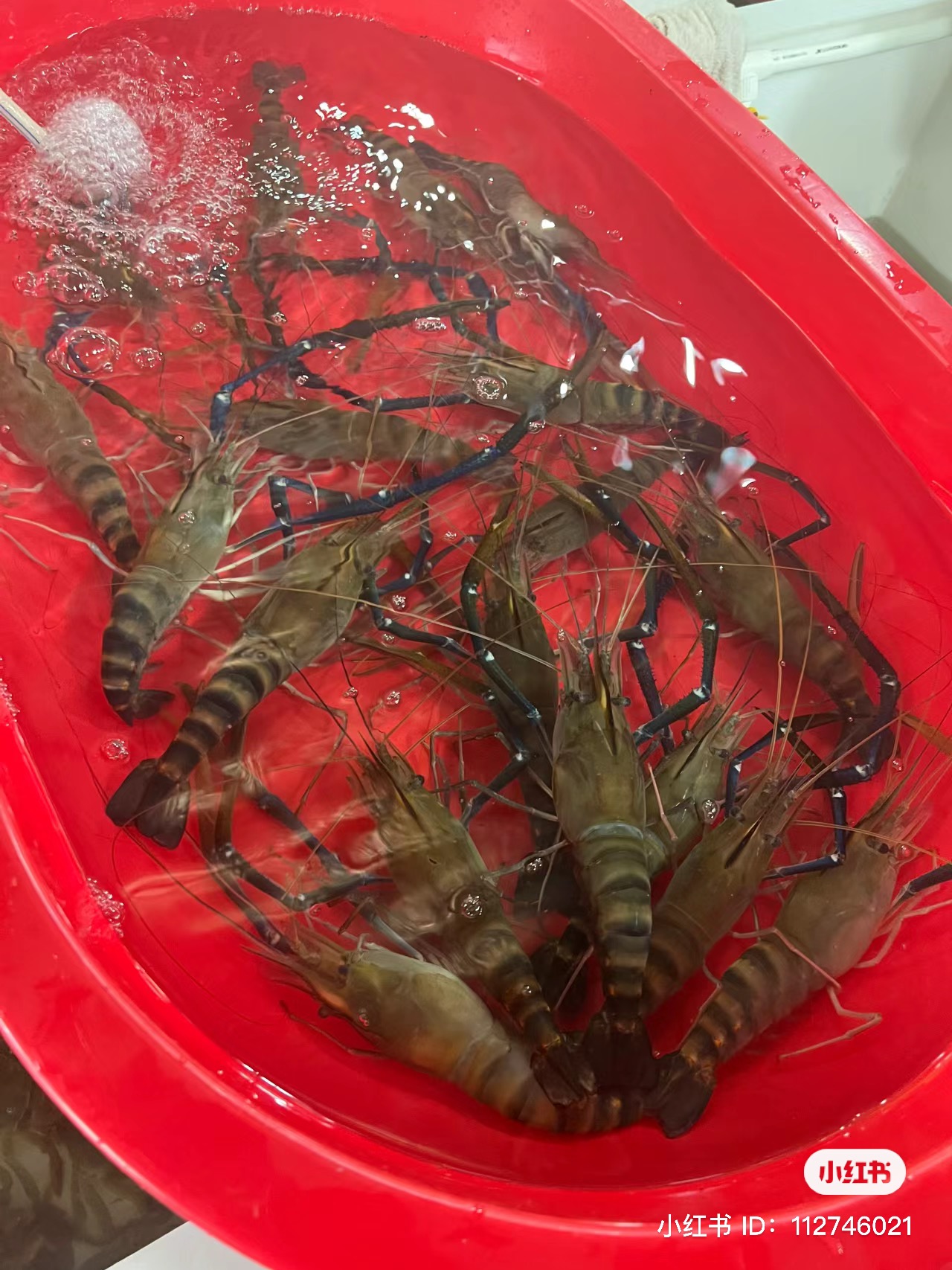 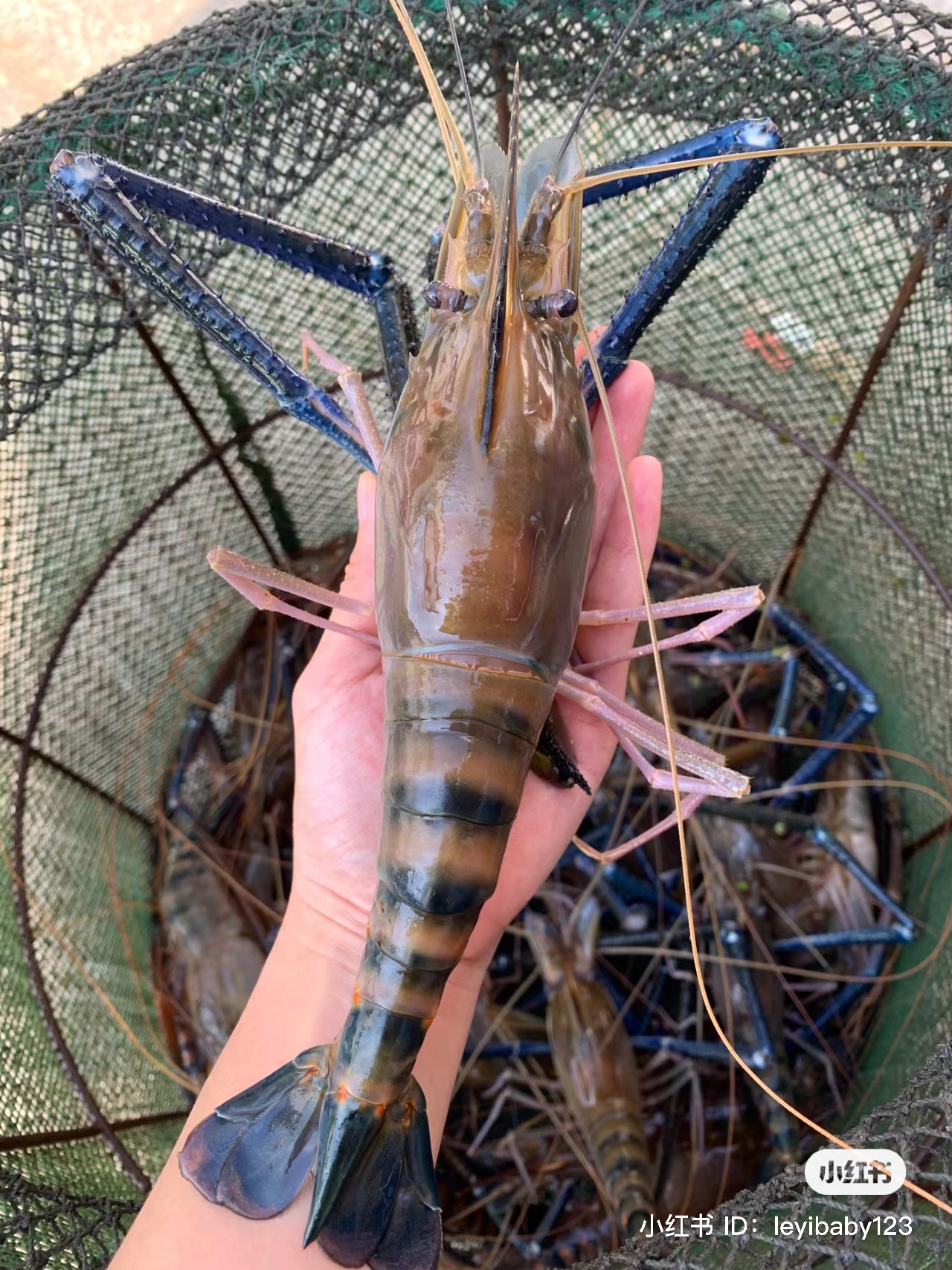 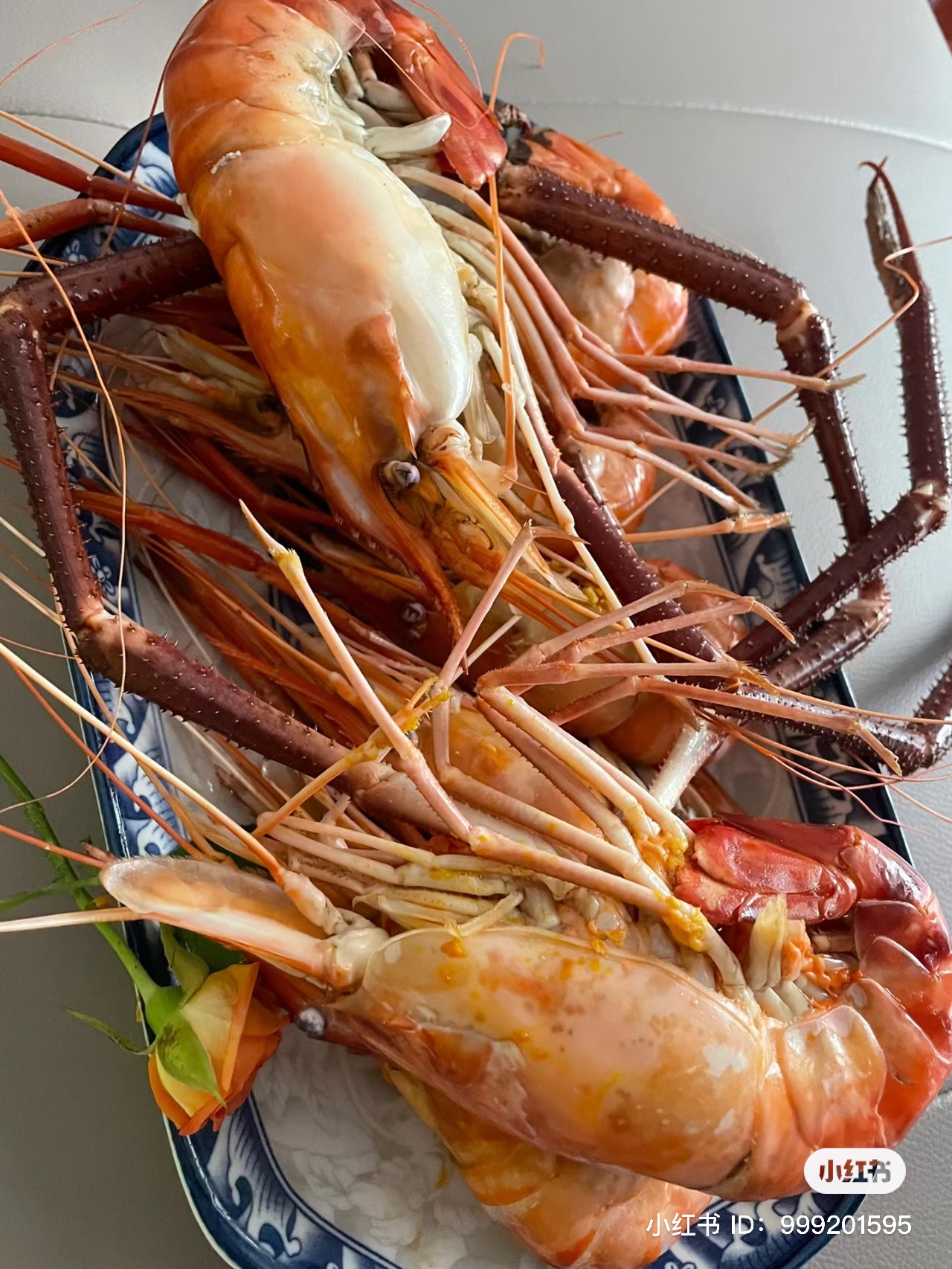 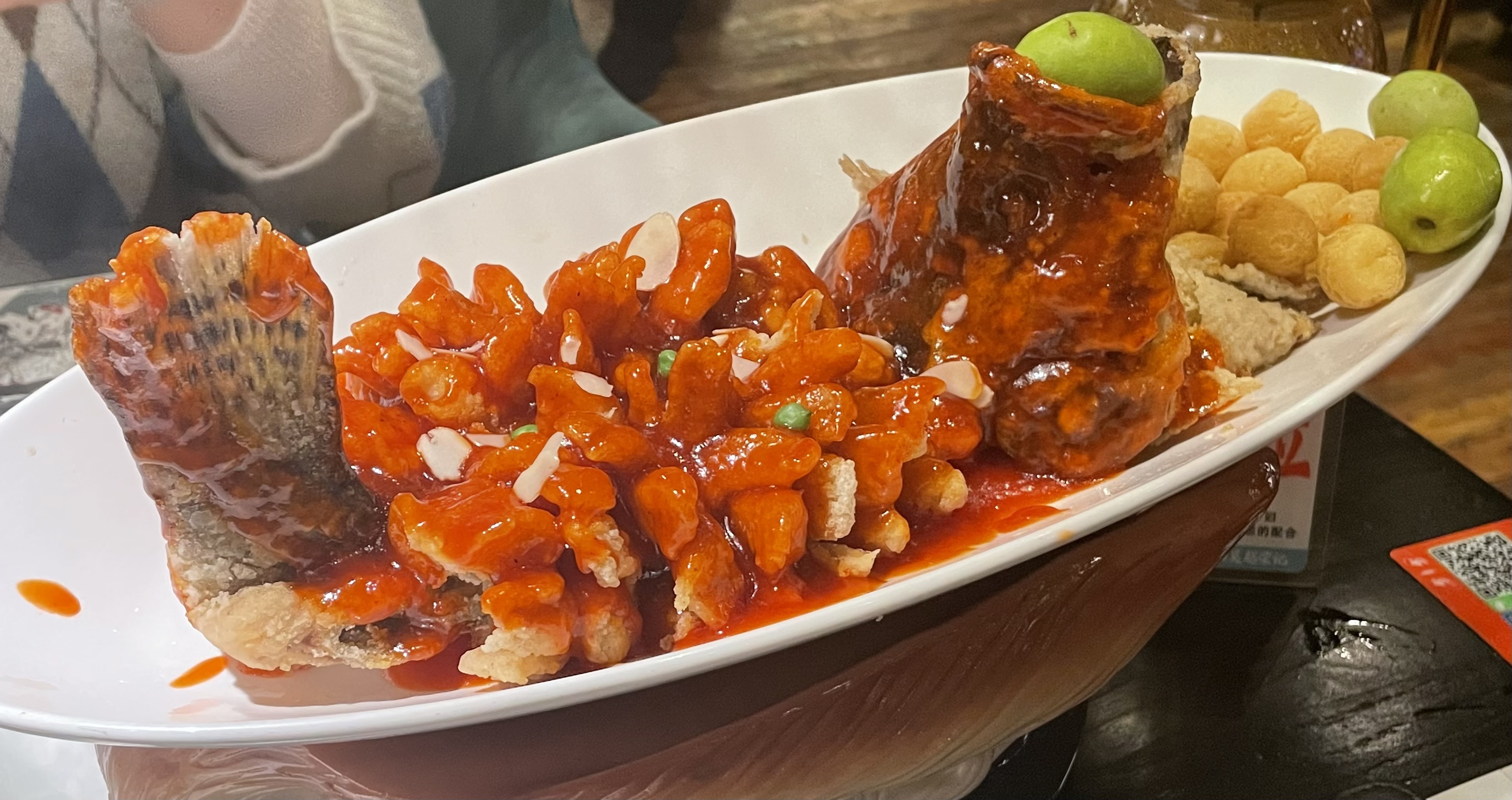 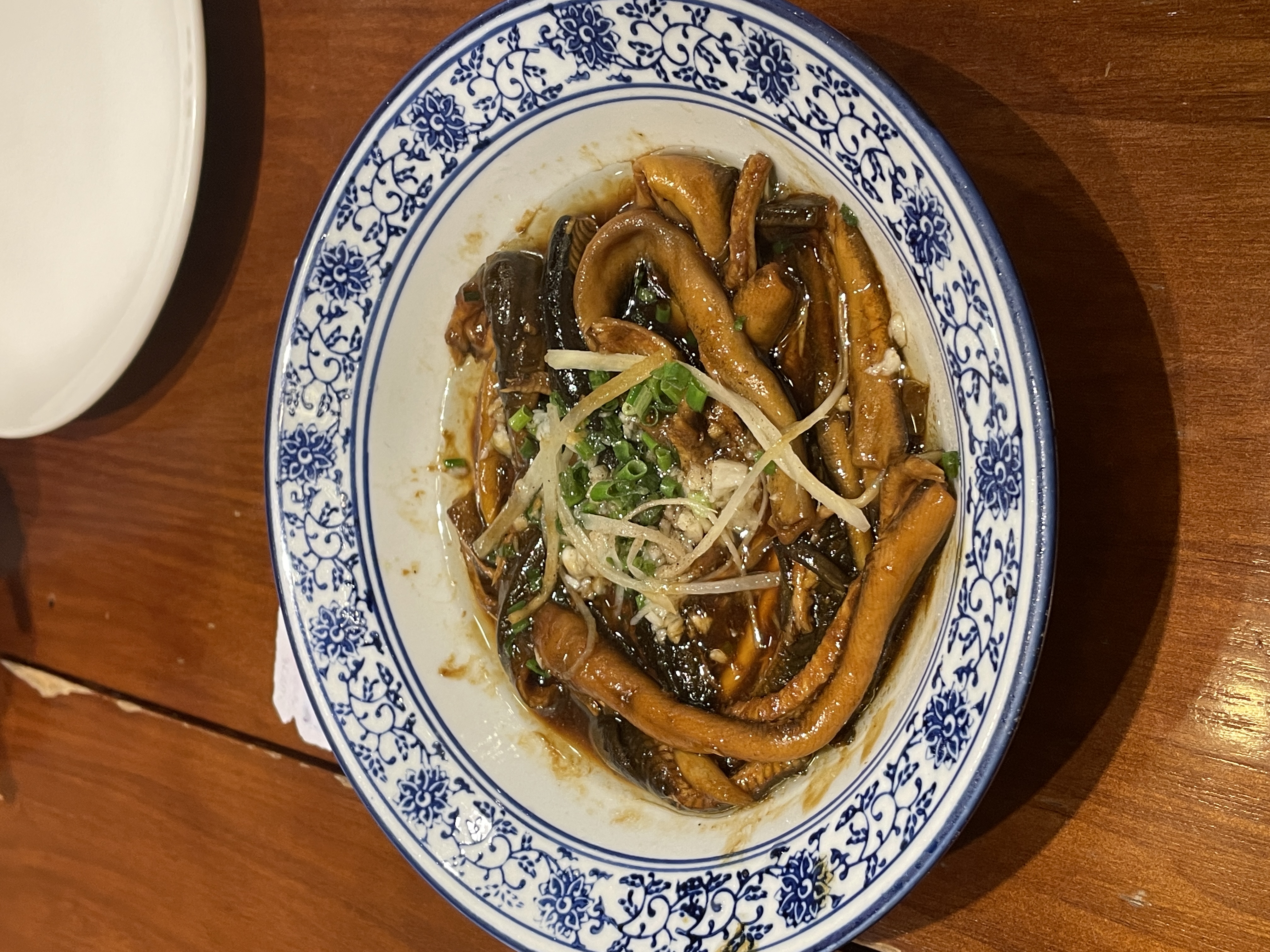 ケツギョの唐揚げ甘酢がけ
松鶴楼　1757年創立
田鰻の煮込み
今の時期：上海蟹
けど、実は蘇州の陽澄湖蟹です
陽澄湖（ようちょうこ）
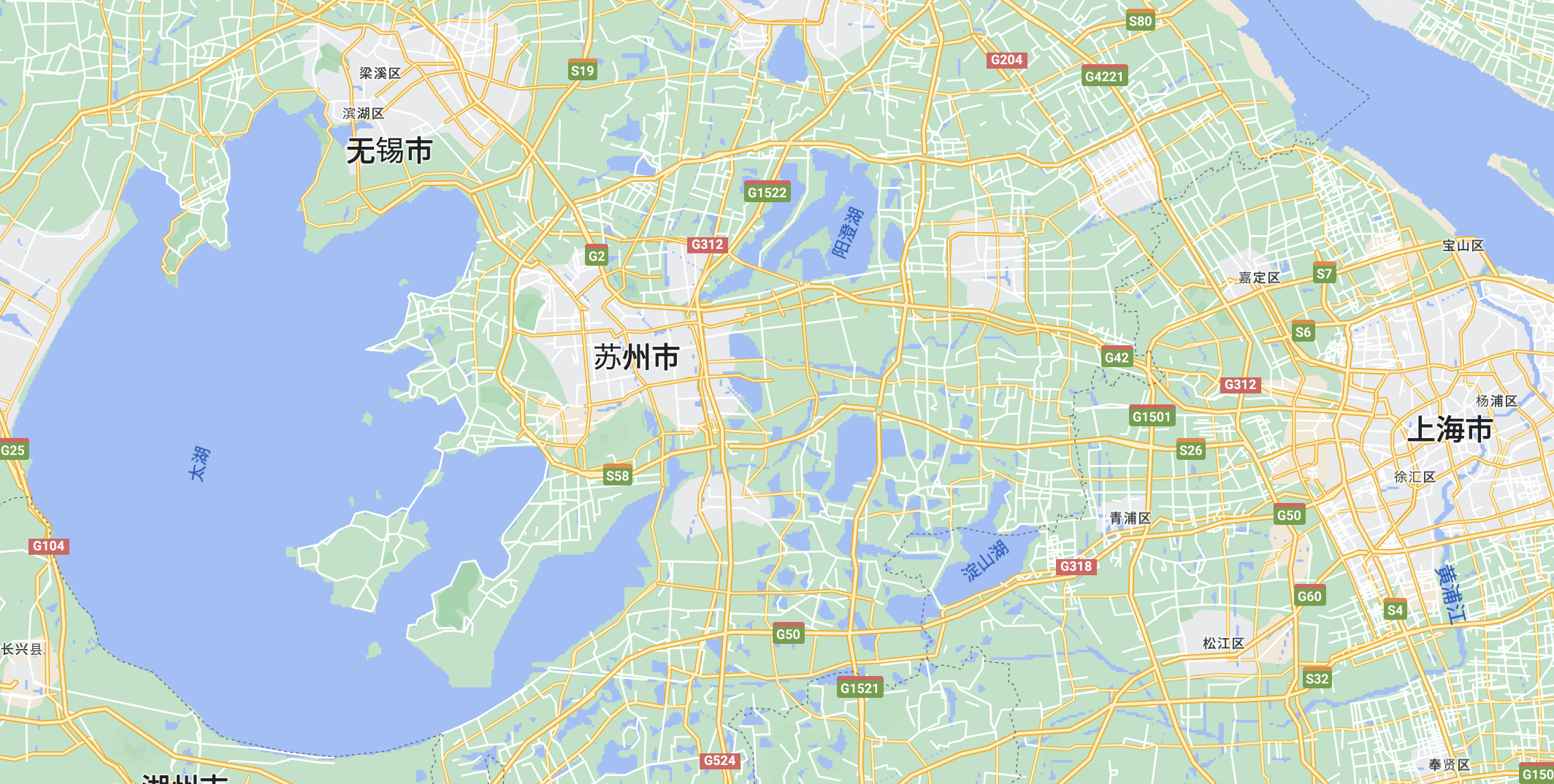 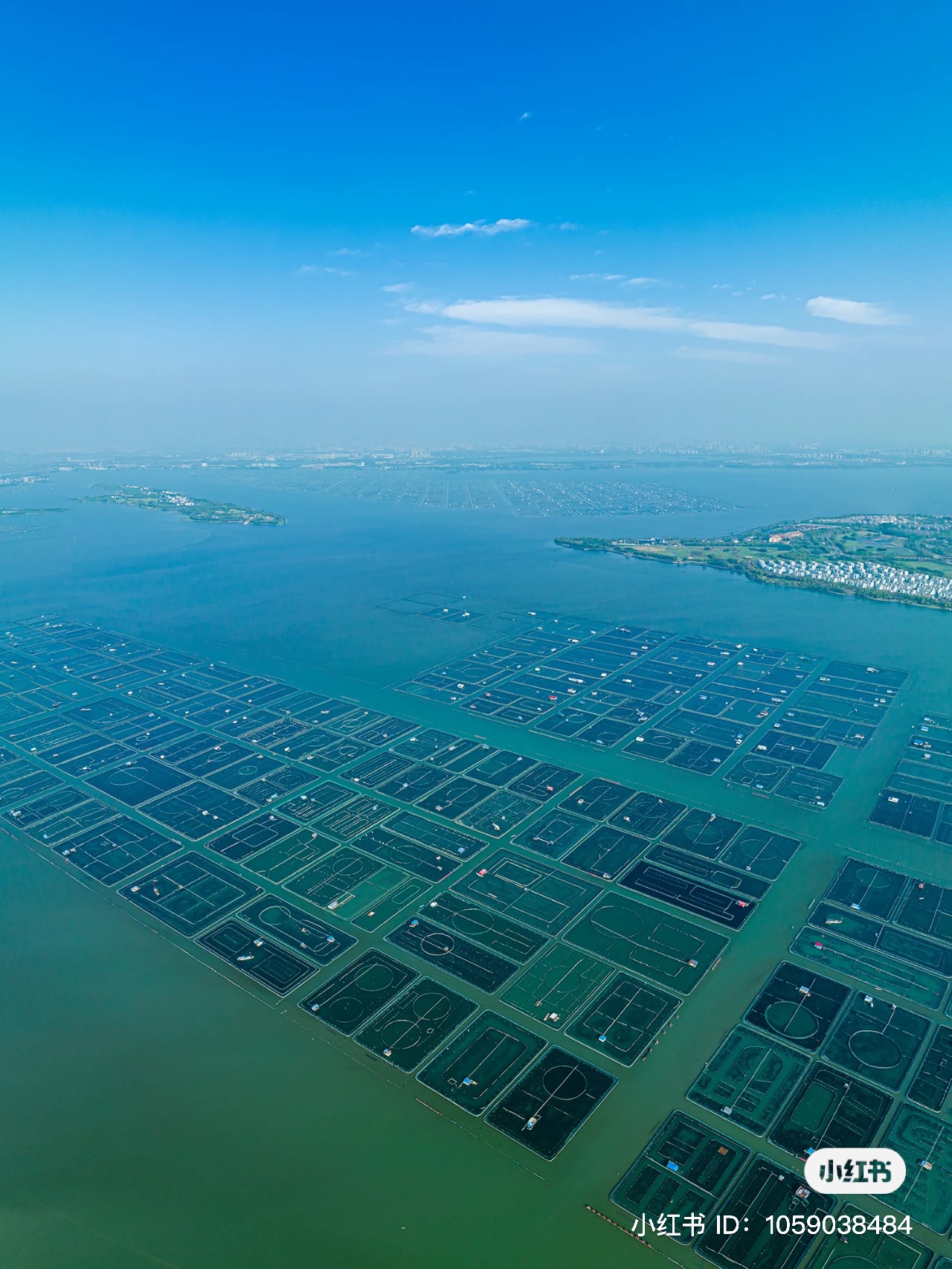 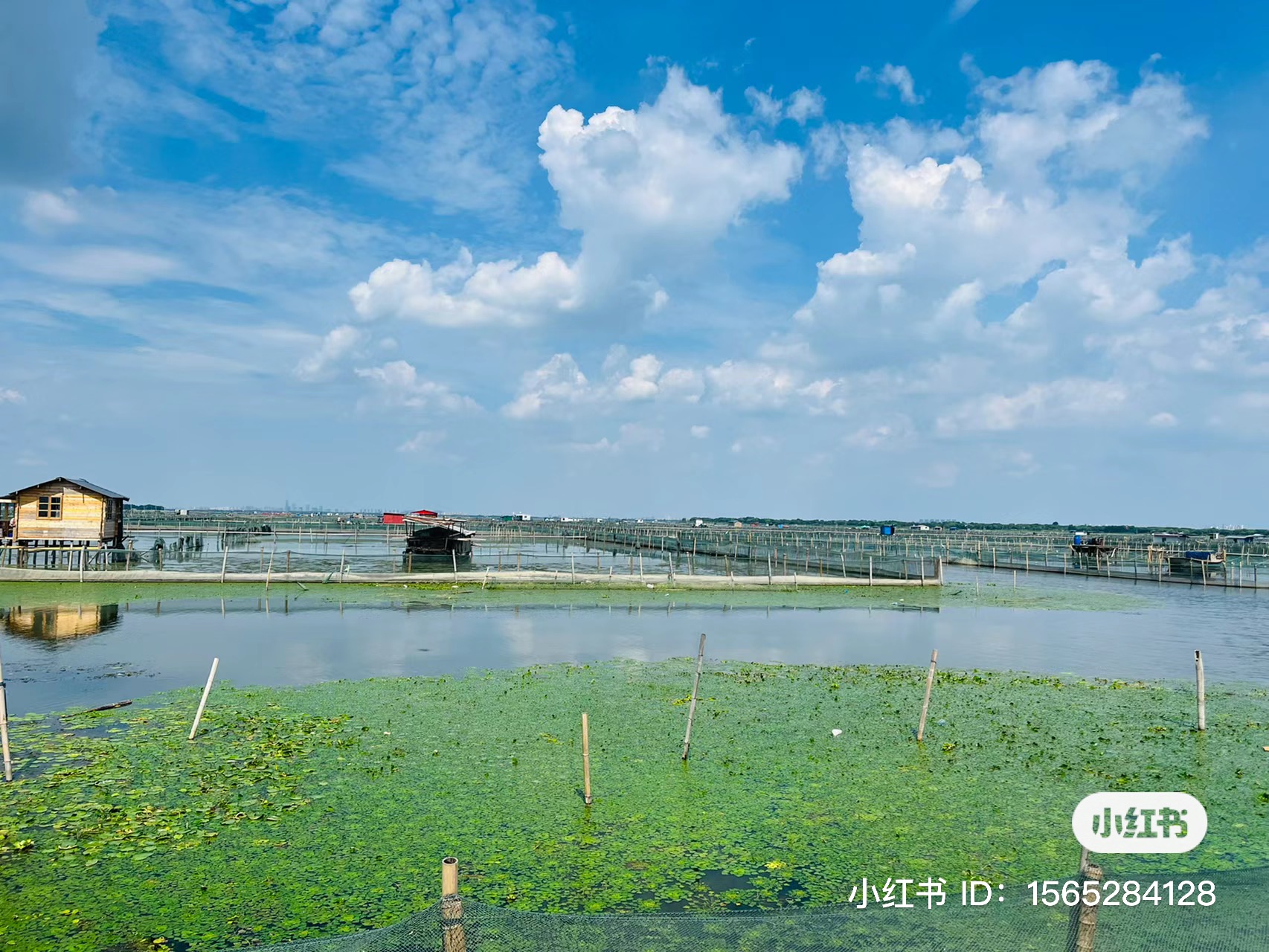 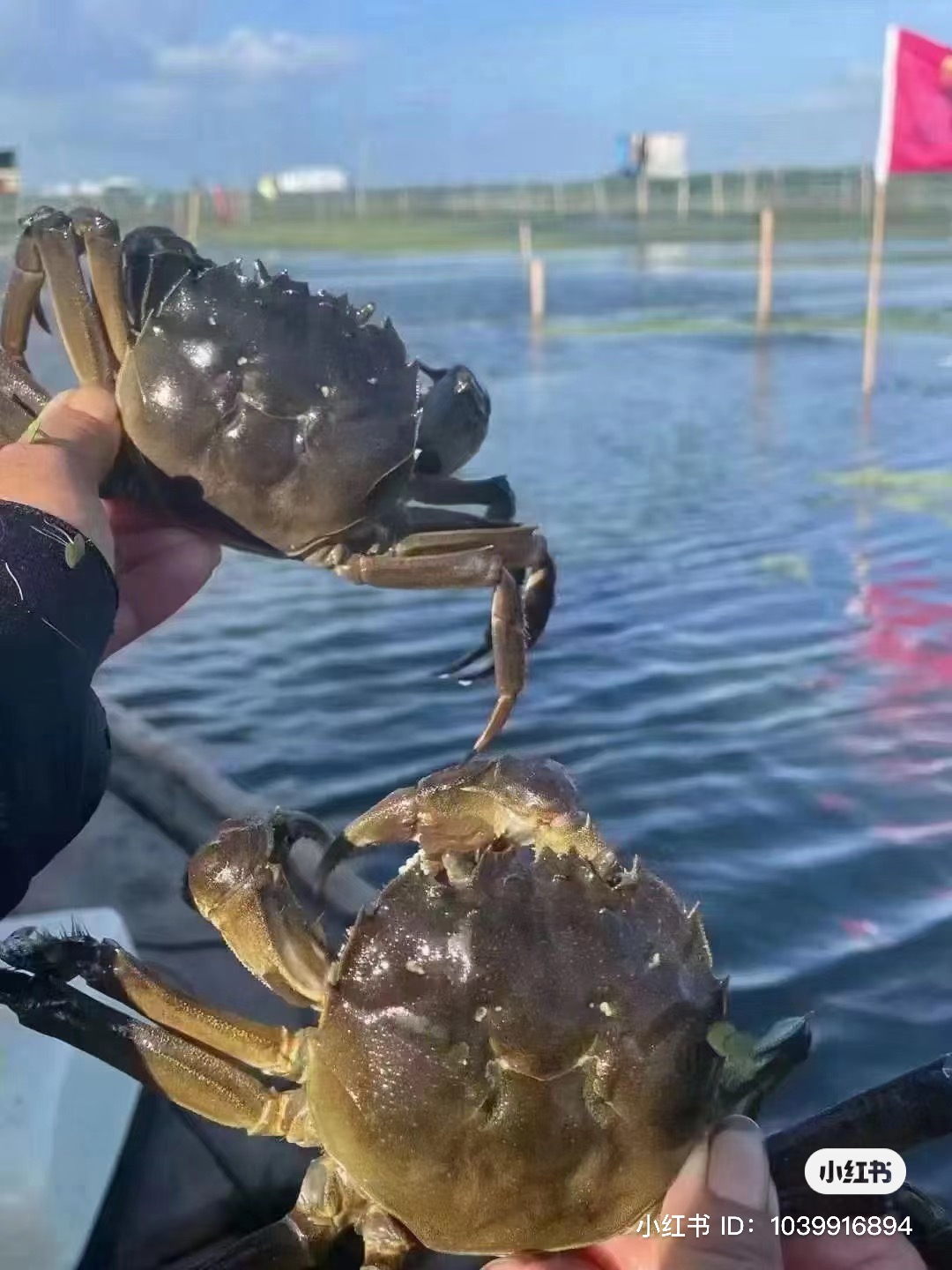 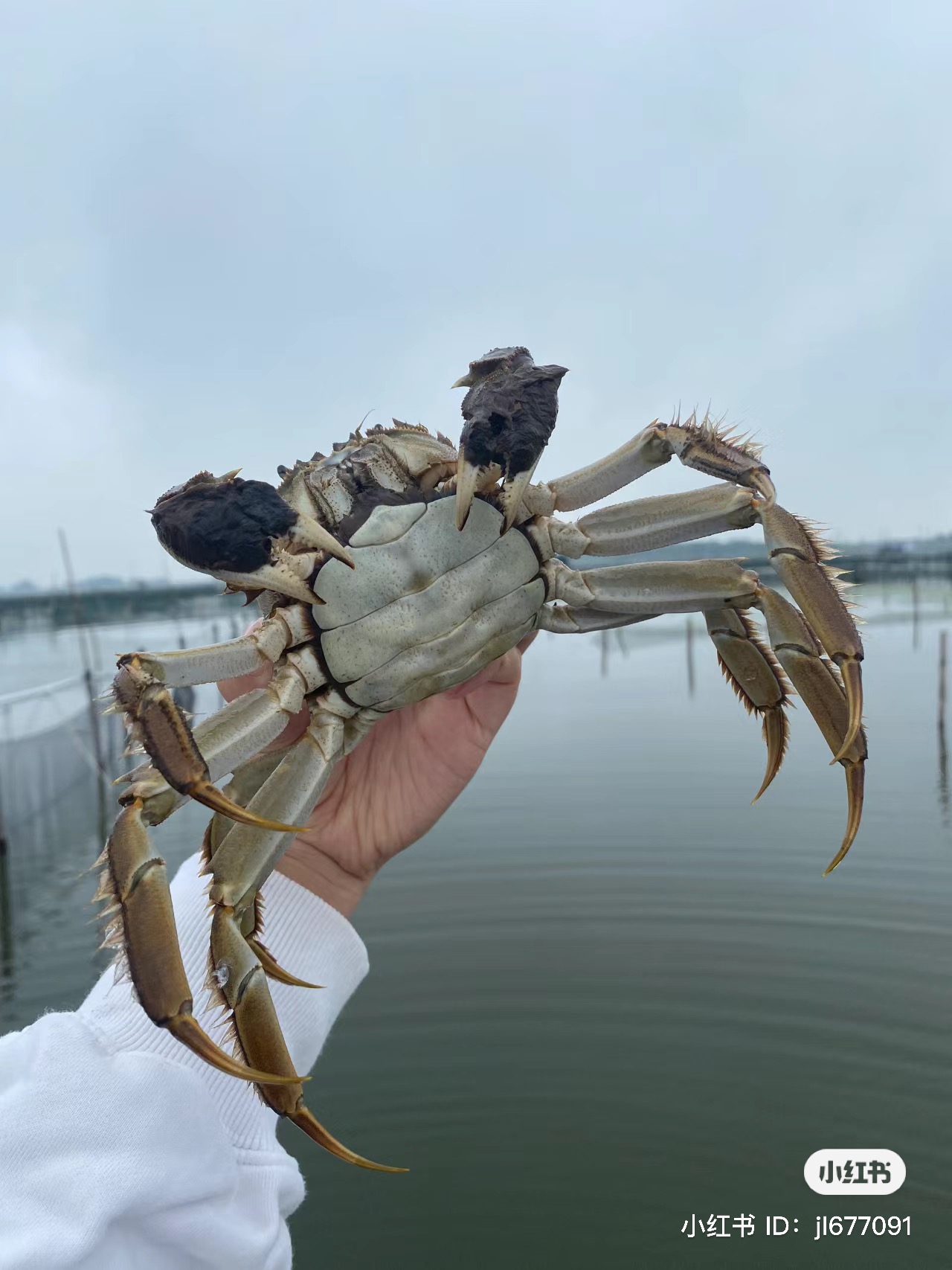 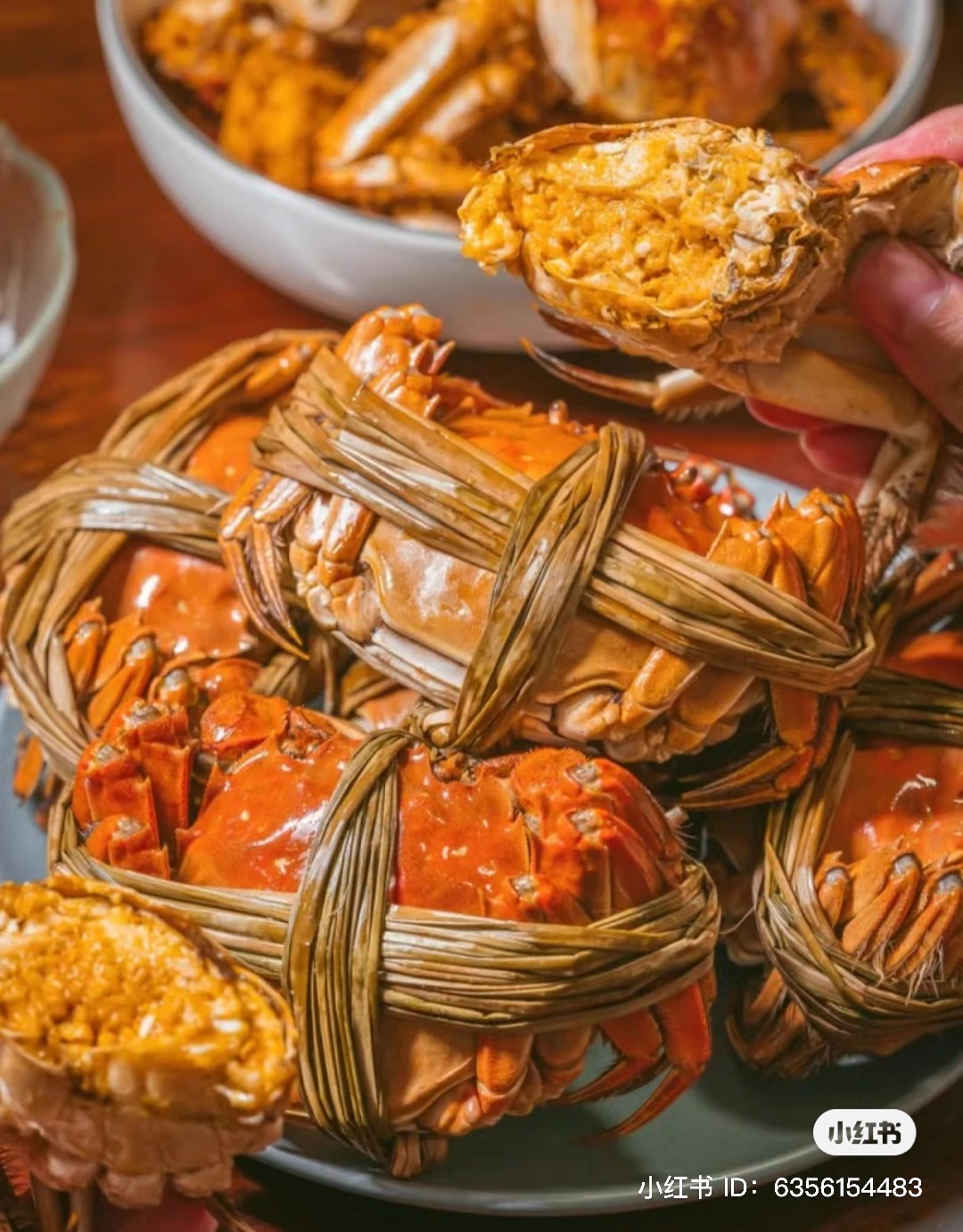 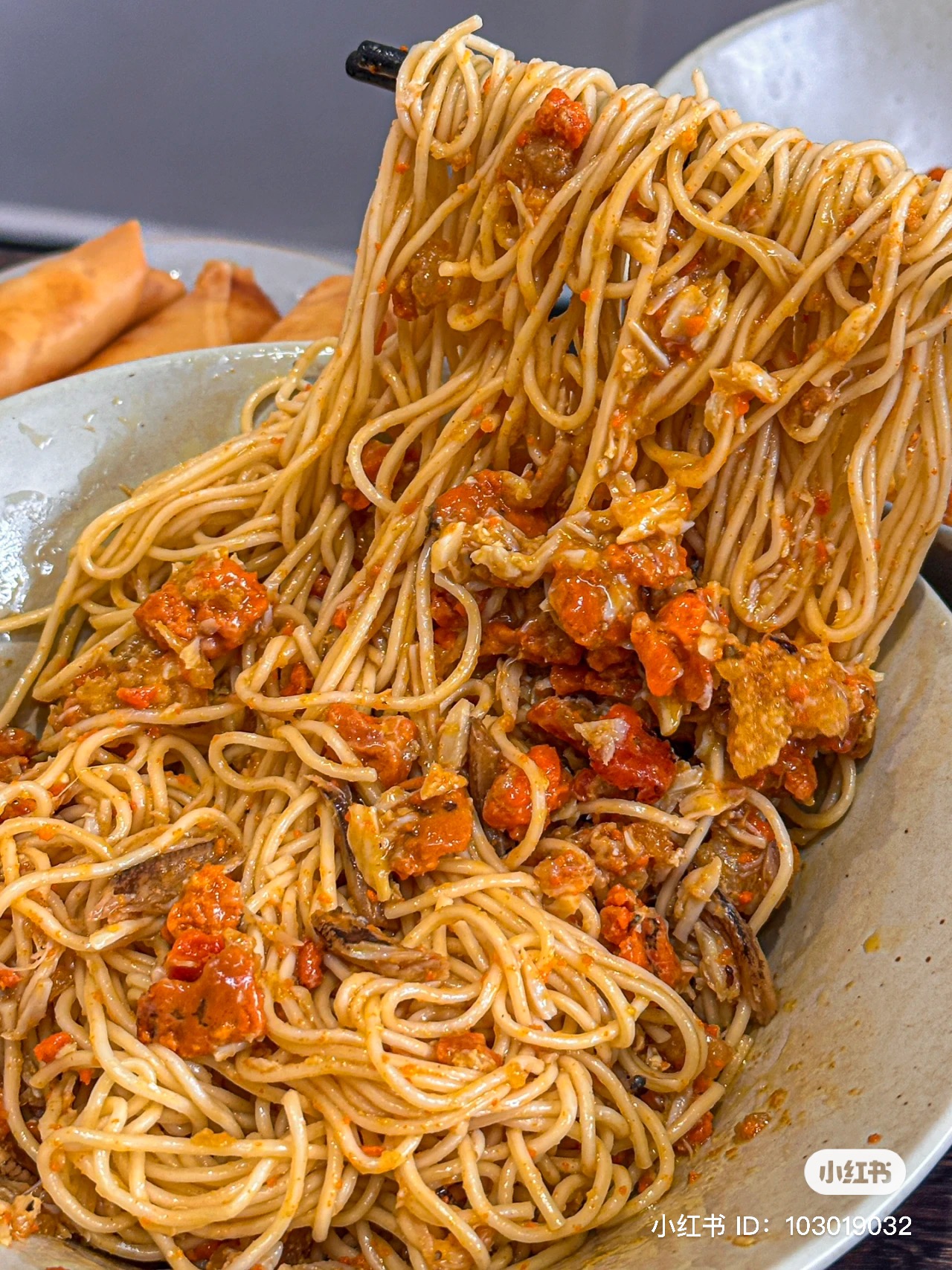 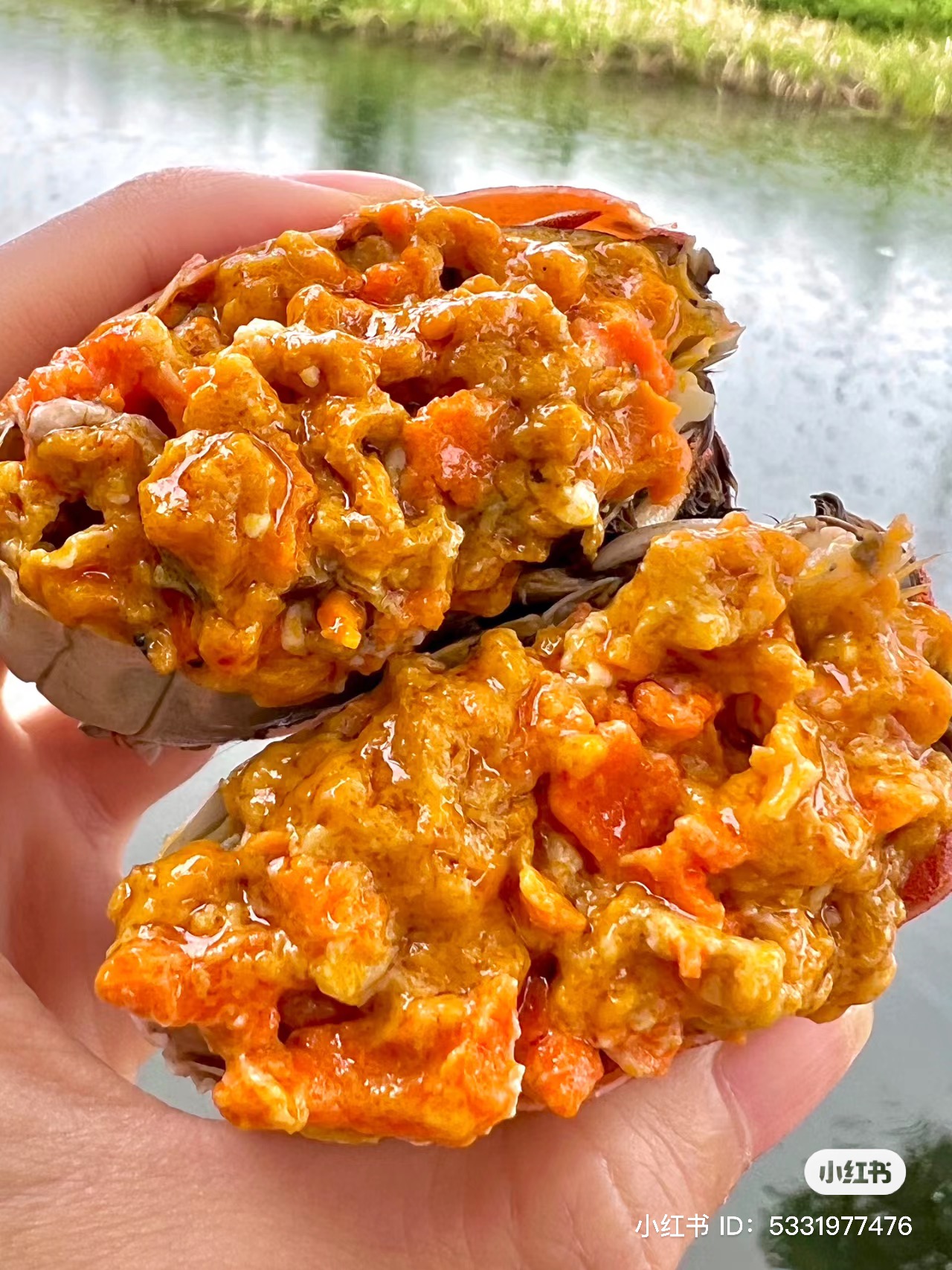 蘇州のデザート
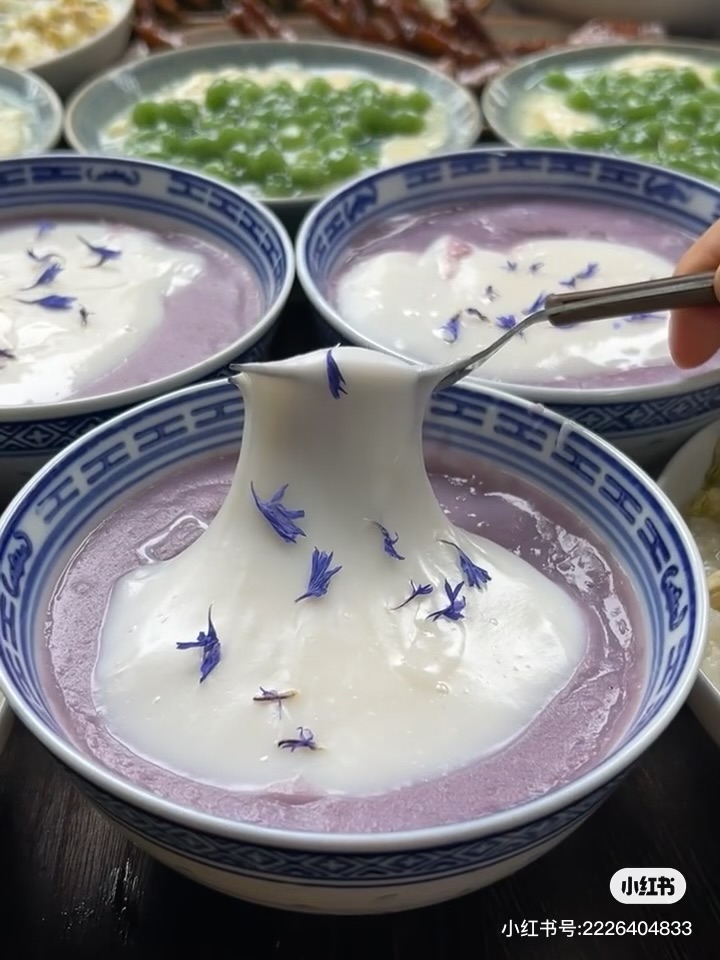 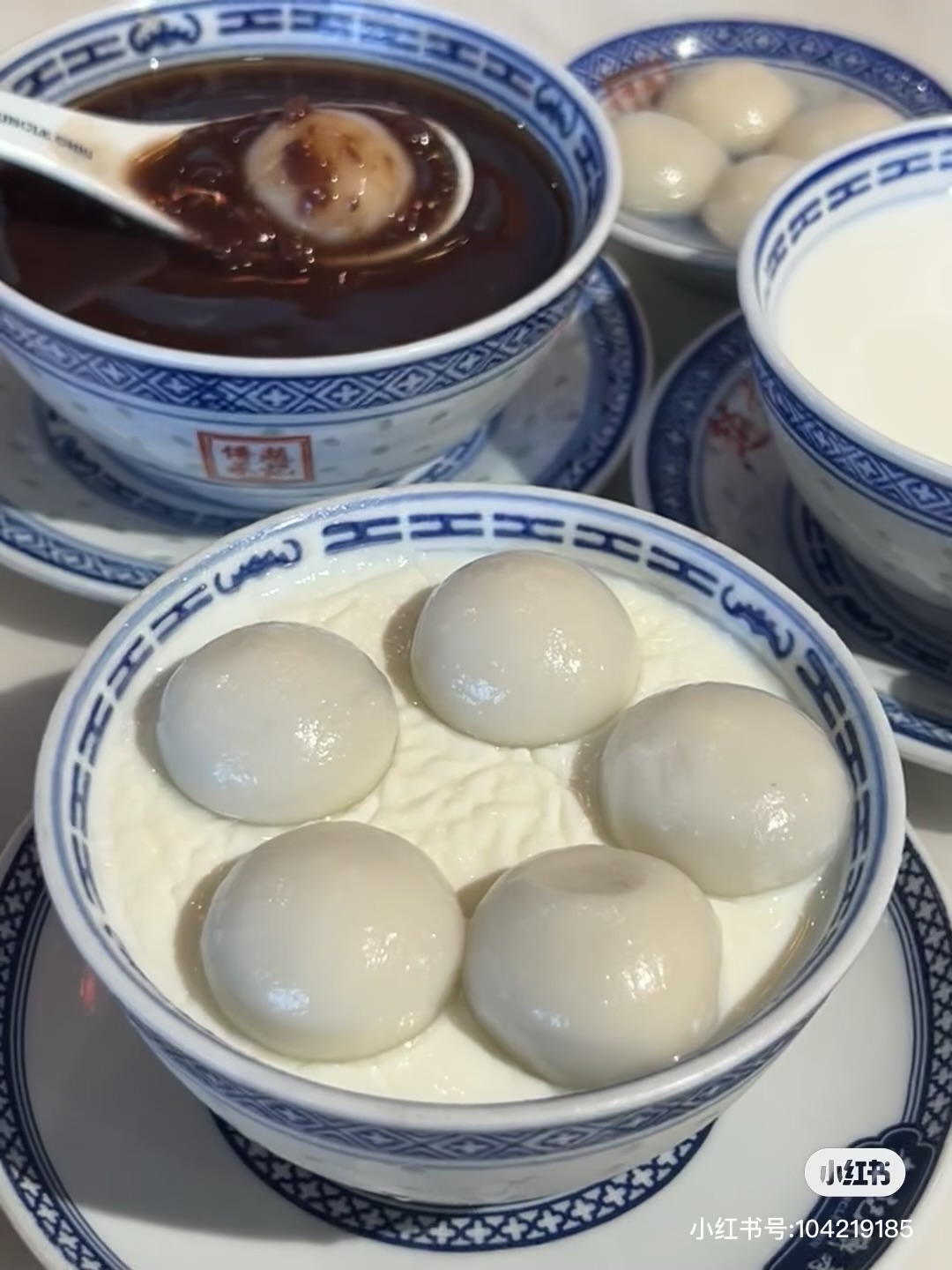 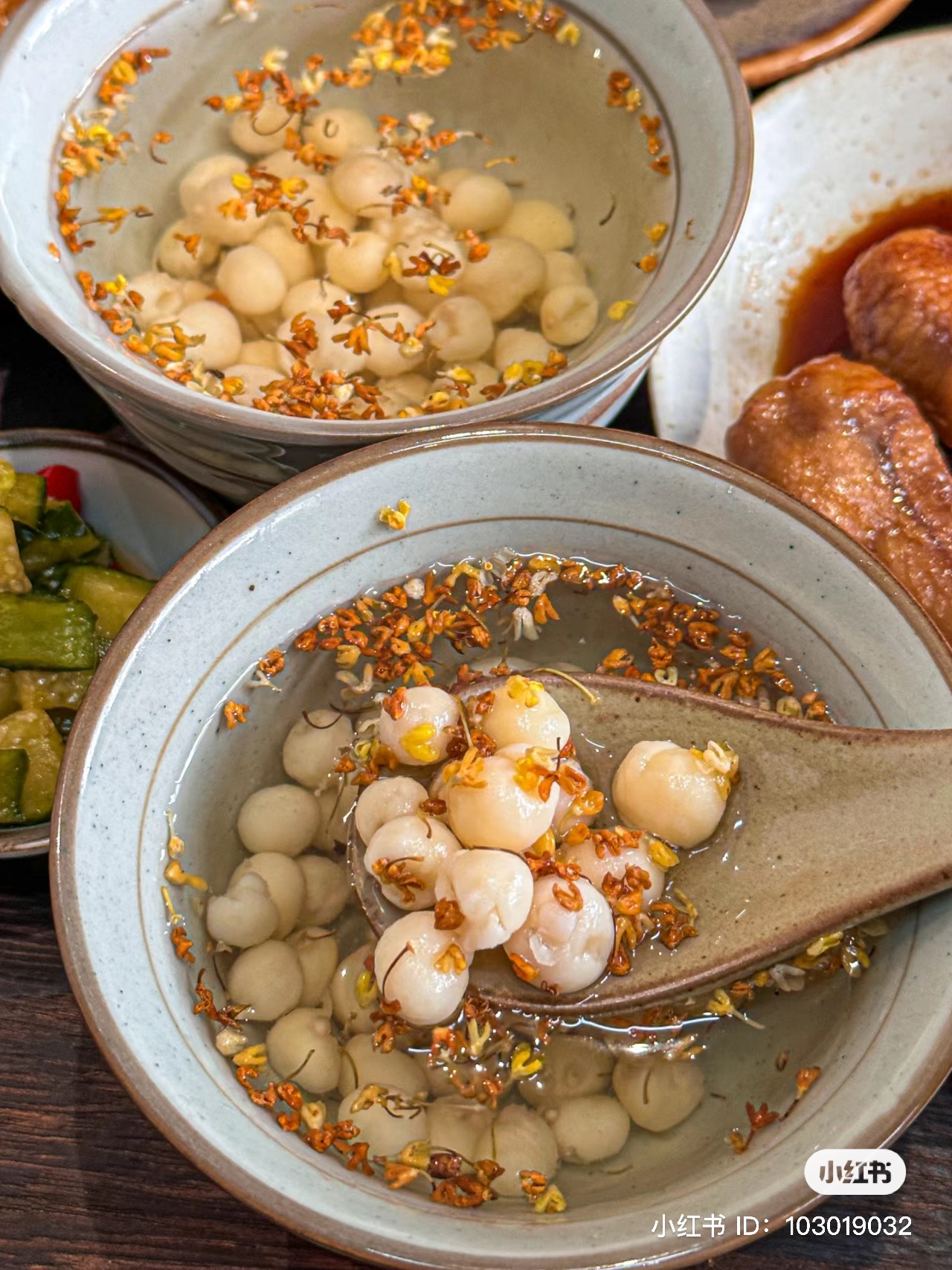 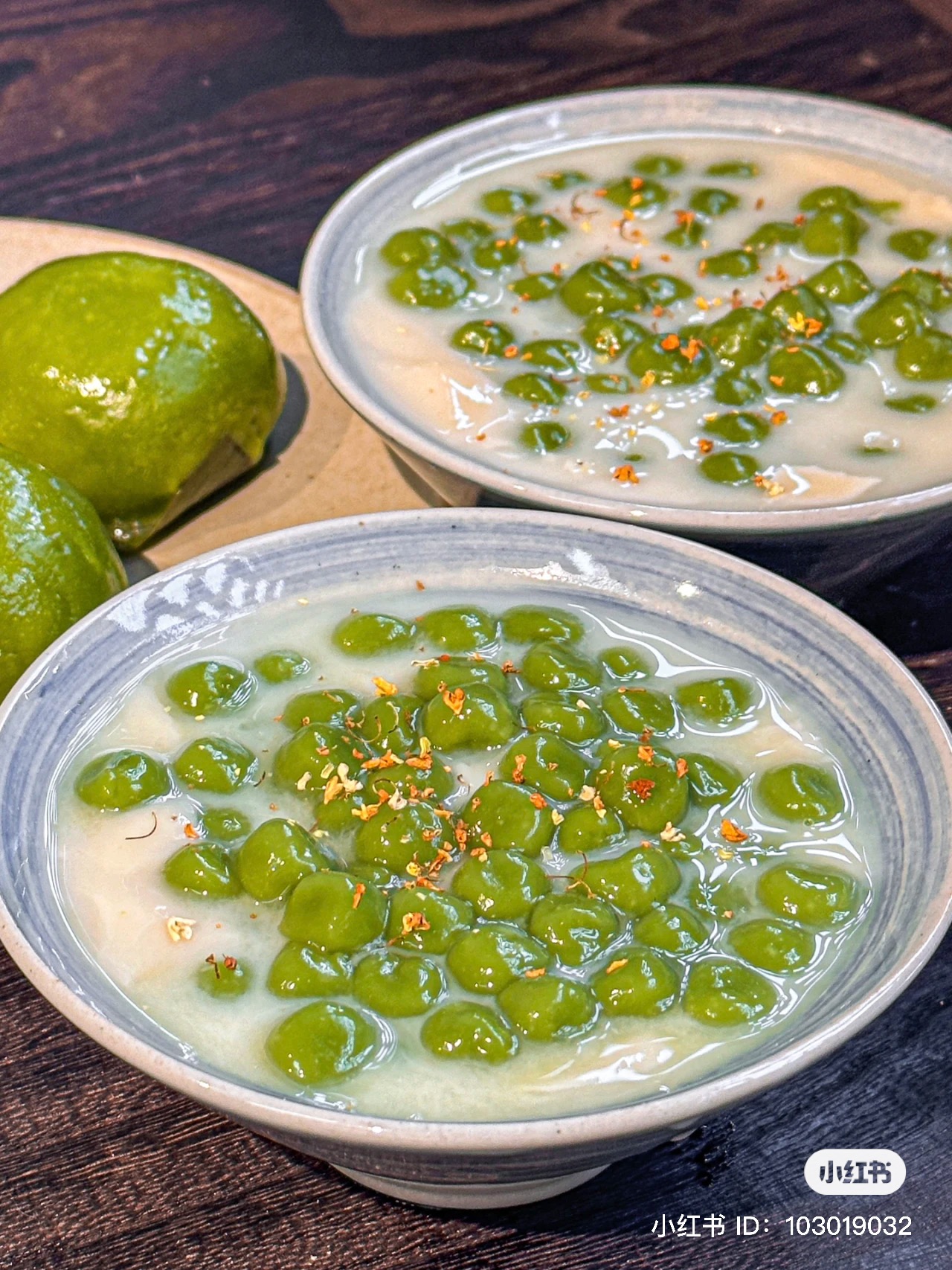 無形文化遺産「蘇州ピンタン」
蘇州の方言と楽器「琵琶」や「三弦」で物語を語る口承言語芸術です。
2006 年、蘇州ピンたんは新しい国家無形文化遺産の第一陣に選ばれました。

　　普段は、蘇州式の喫茶店でお茶を飲みながら聞いている感じです。
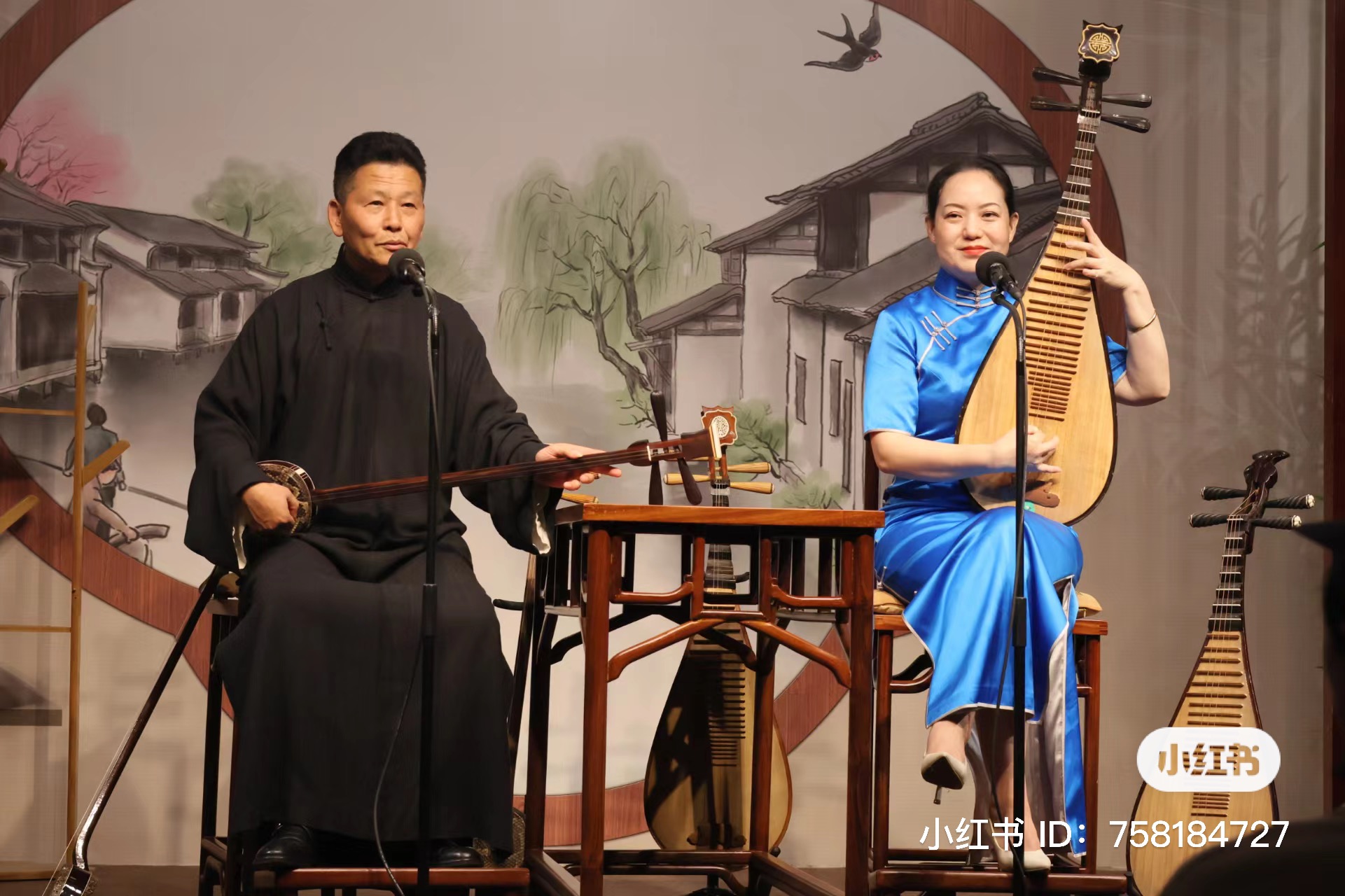 演出
蘇州園林
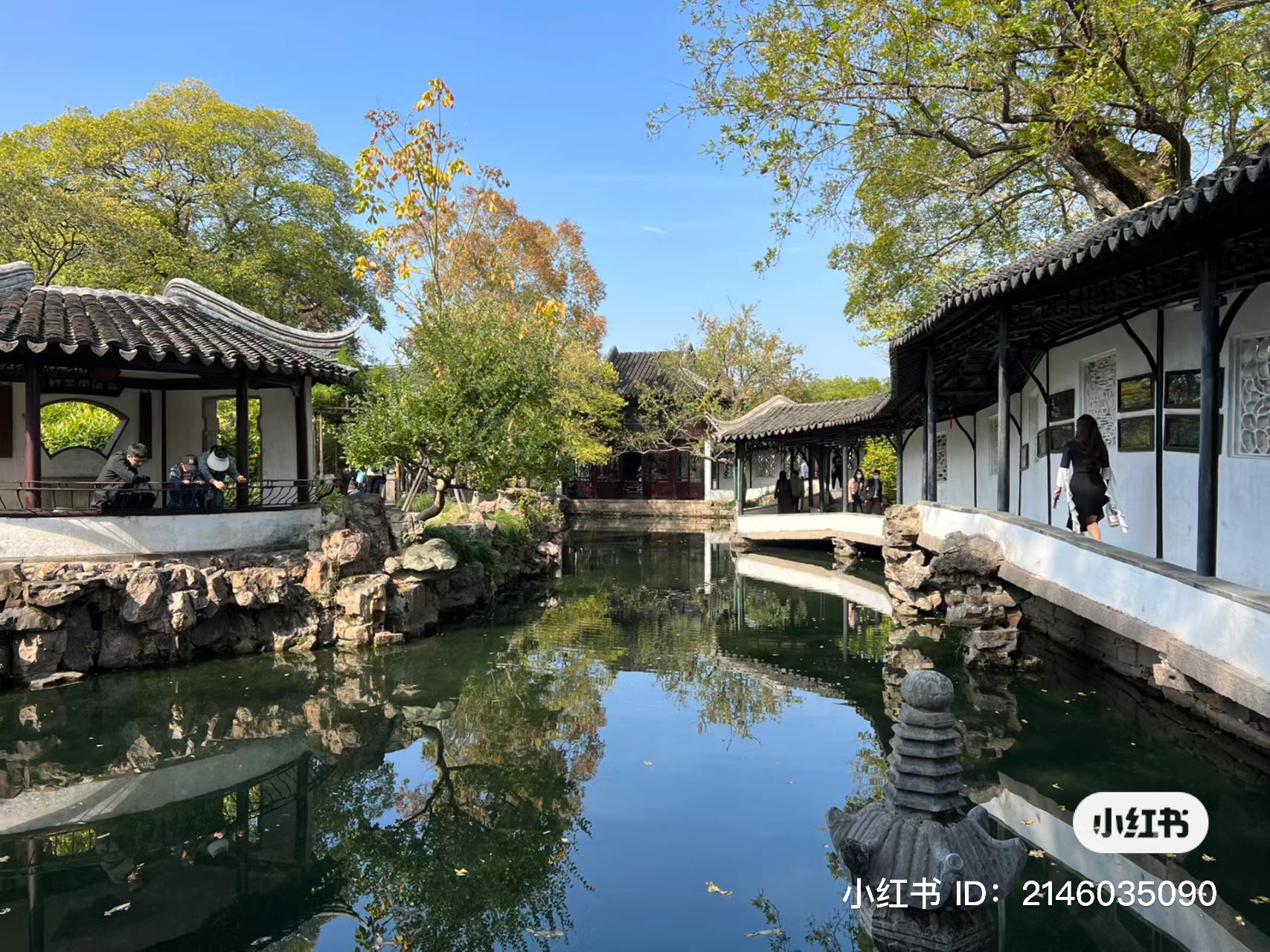 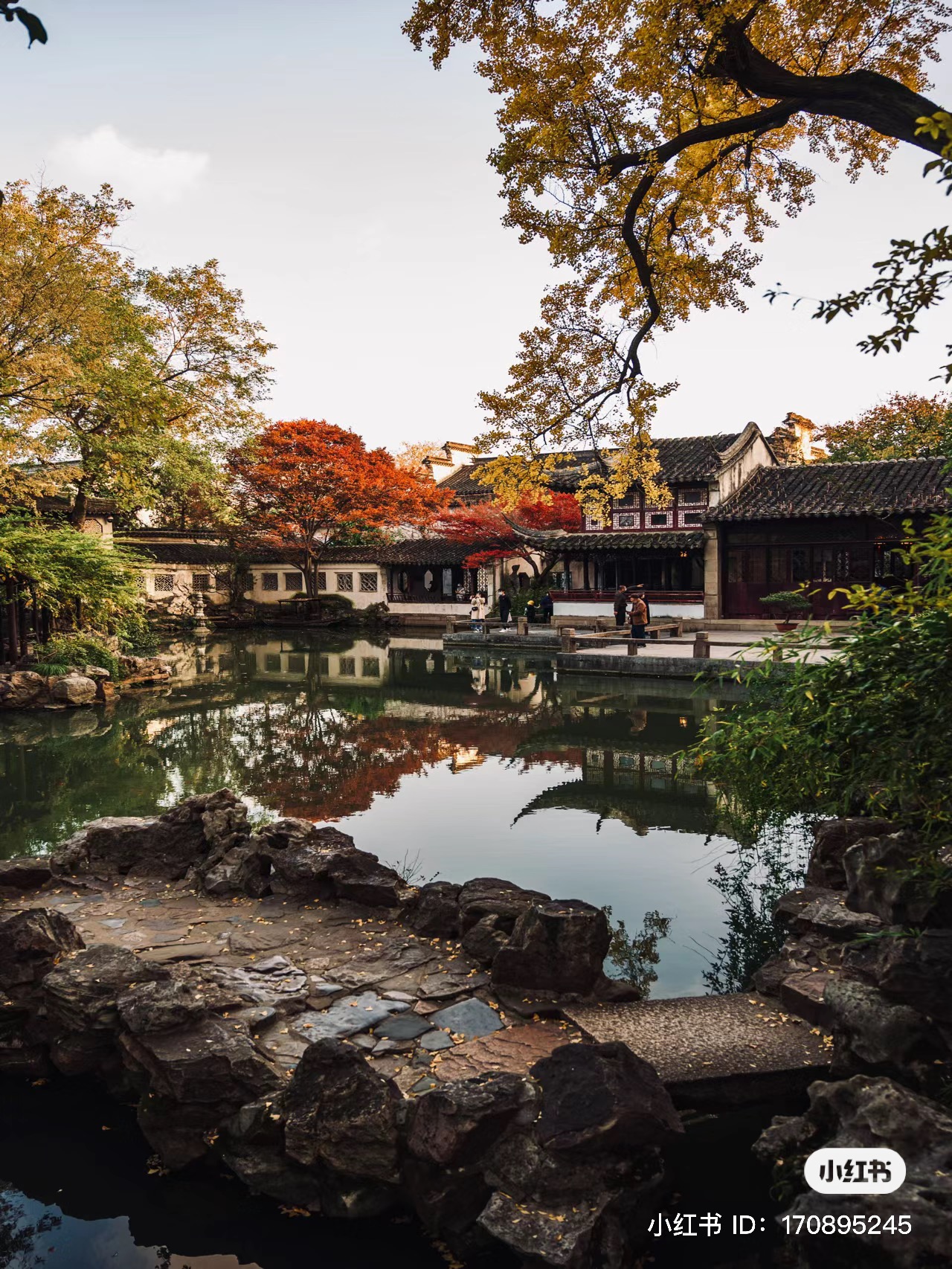 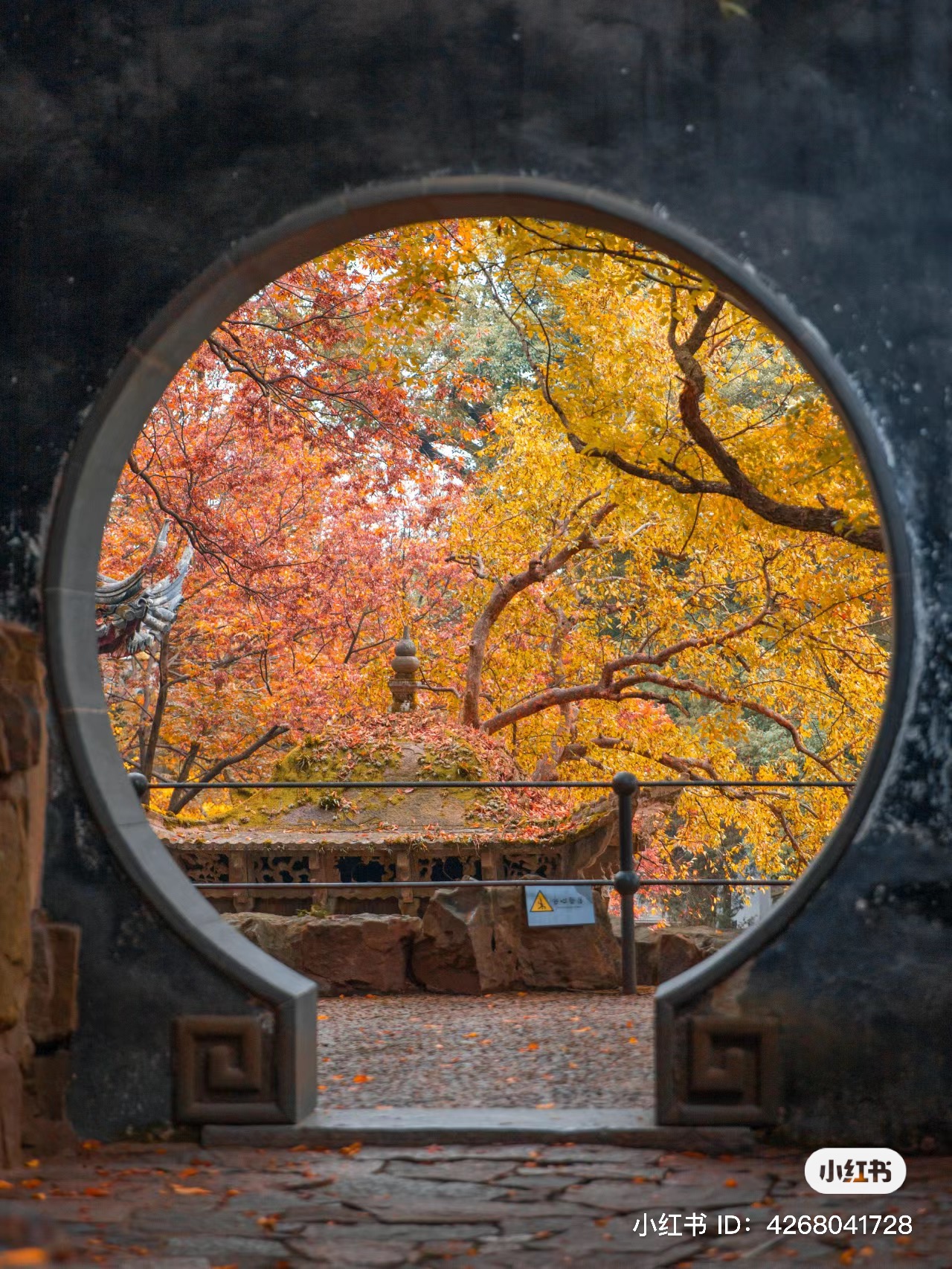 虎丘塔
呉王闔閭の陵墓
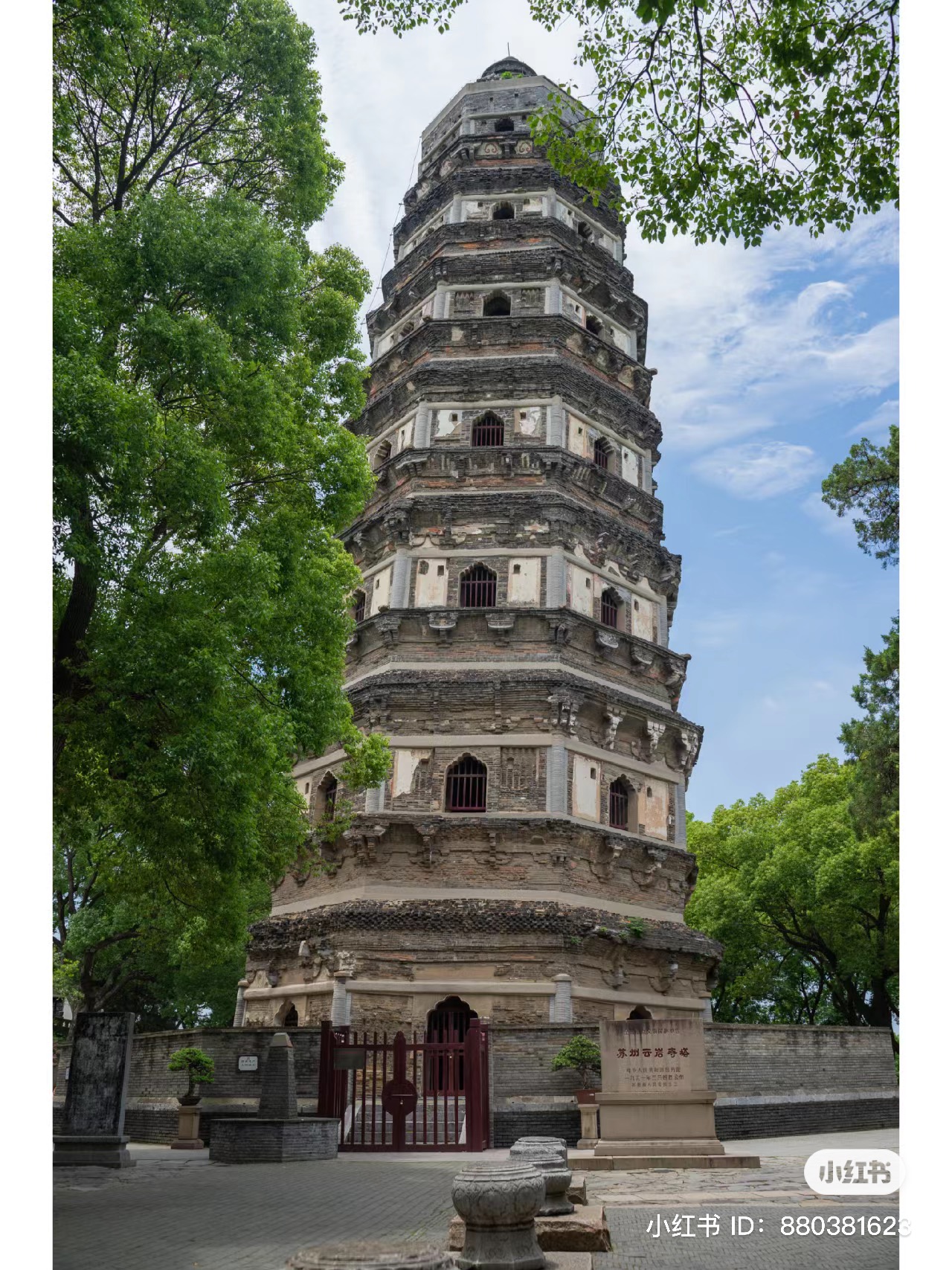 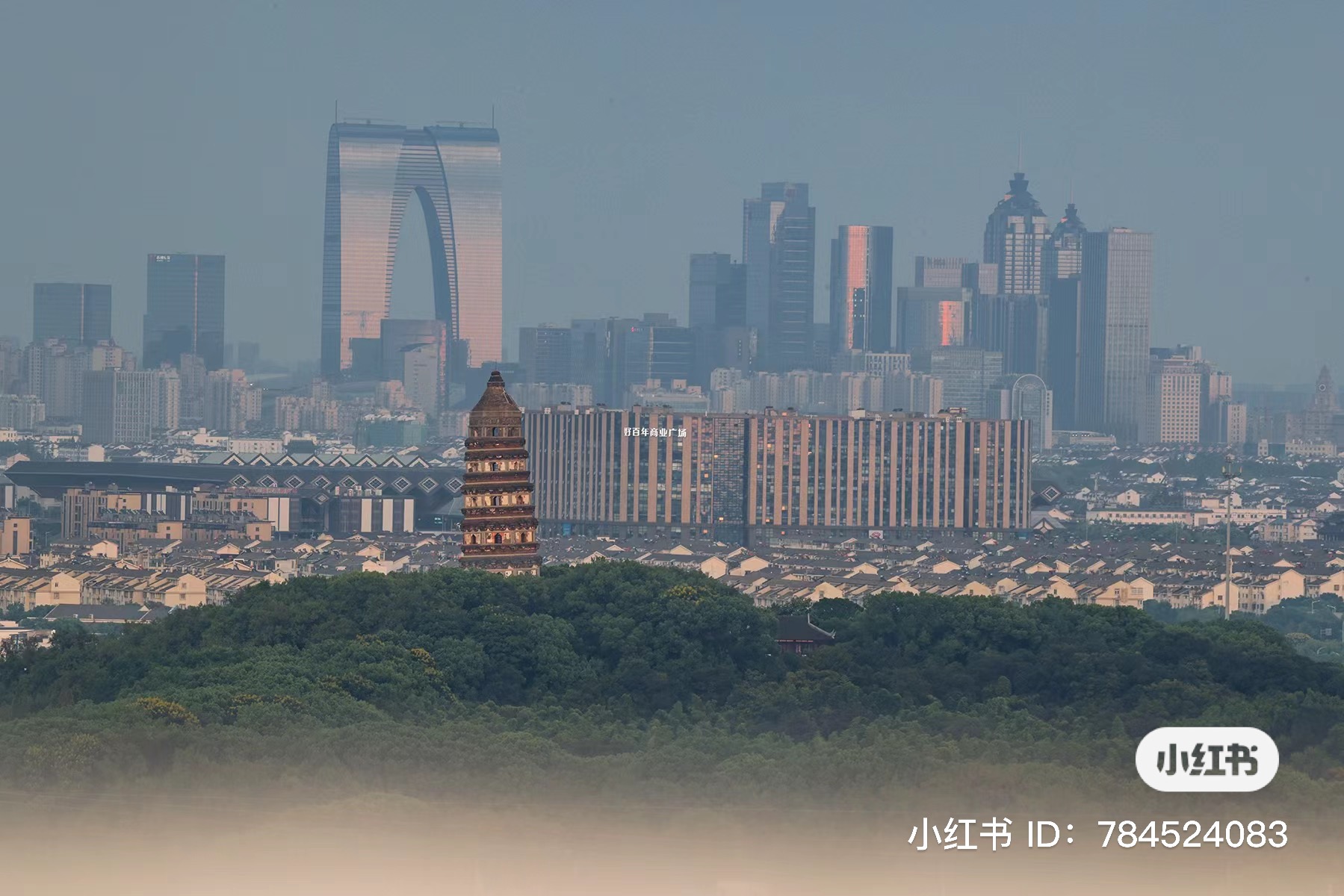 呉王夫差の剣
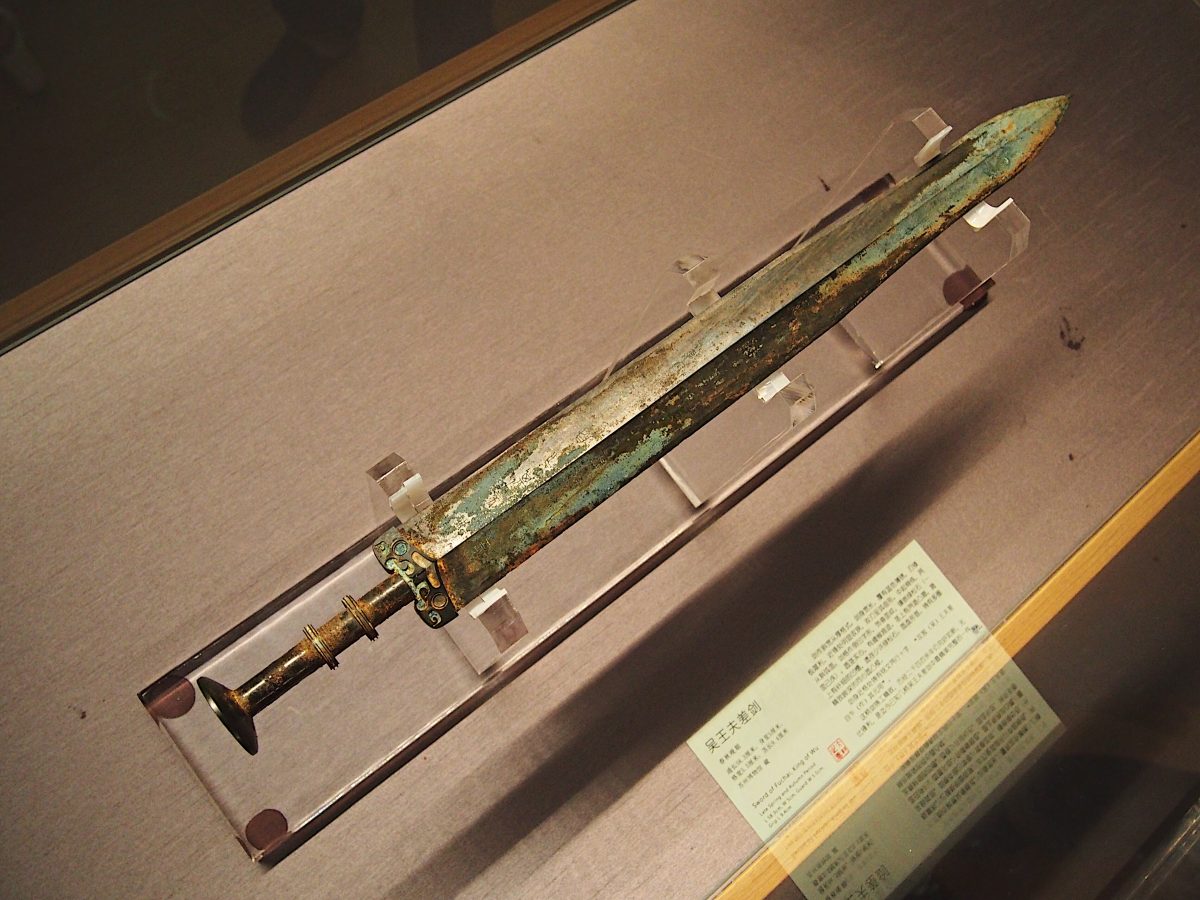 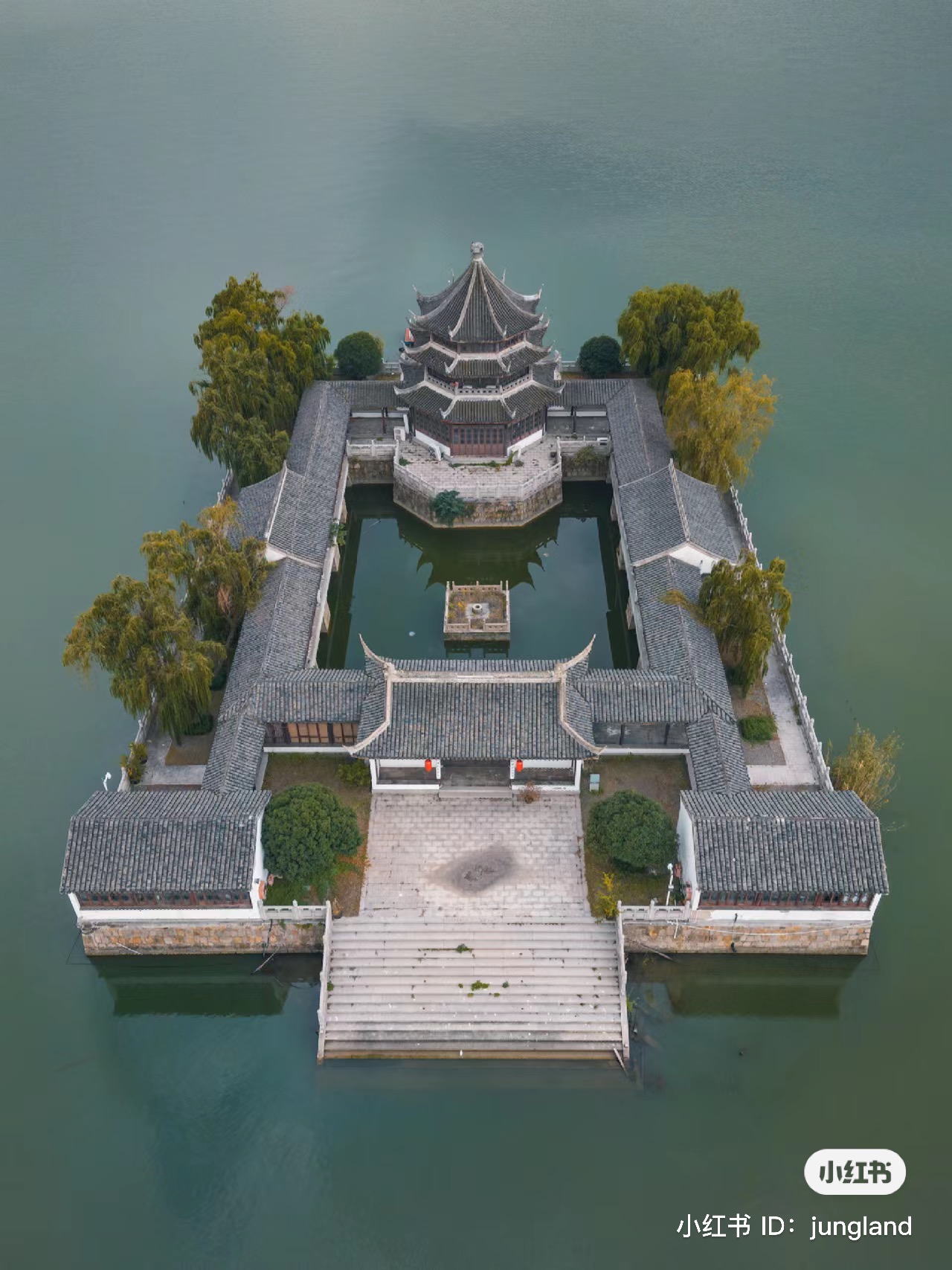 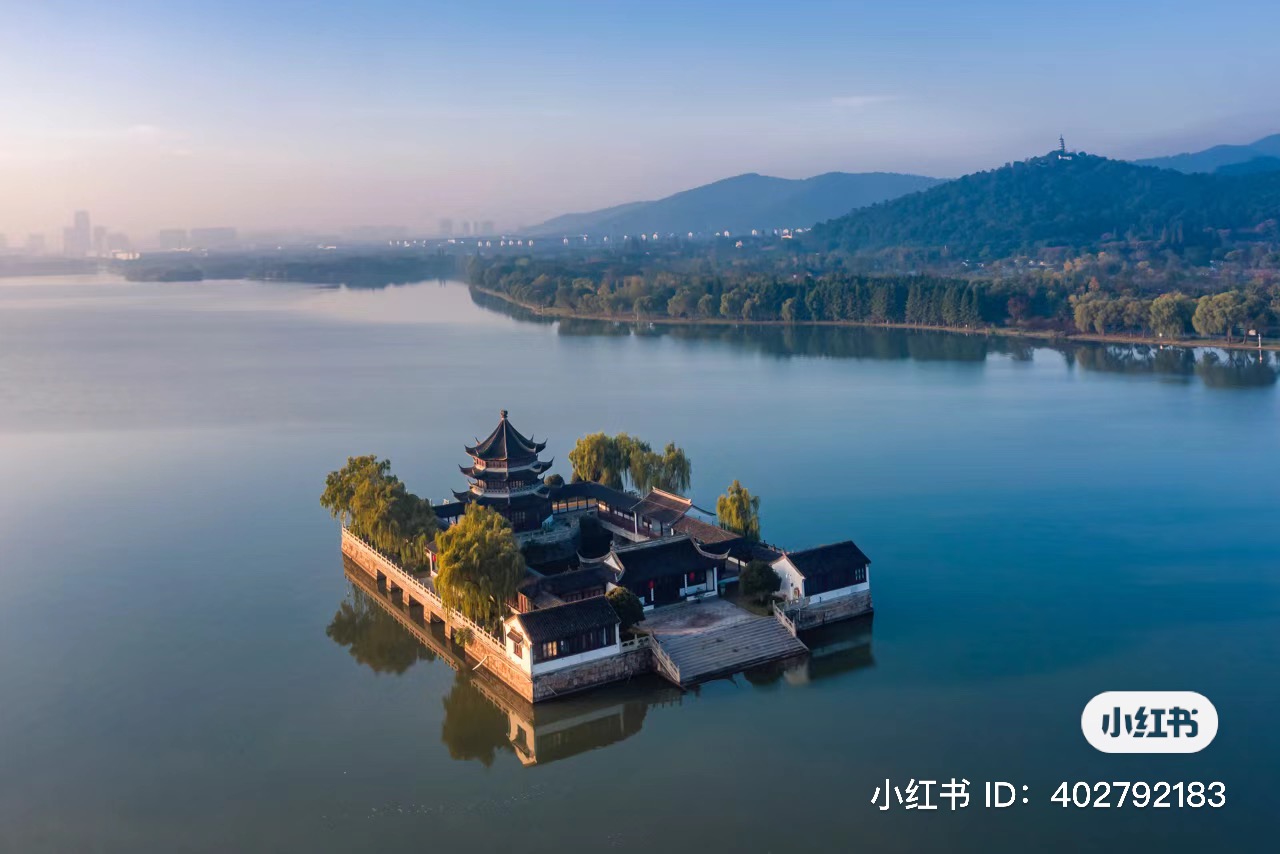 石湖の湖中楼　天鏡閣
明の有名な詩人の住所
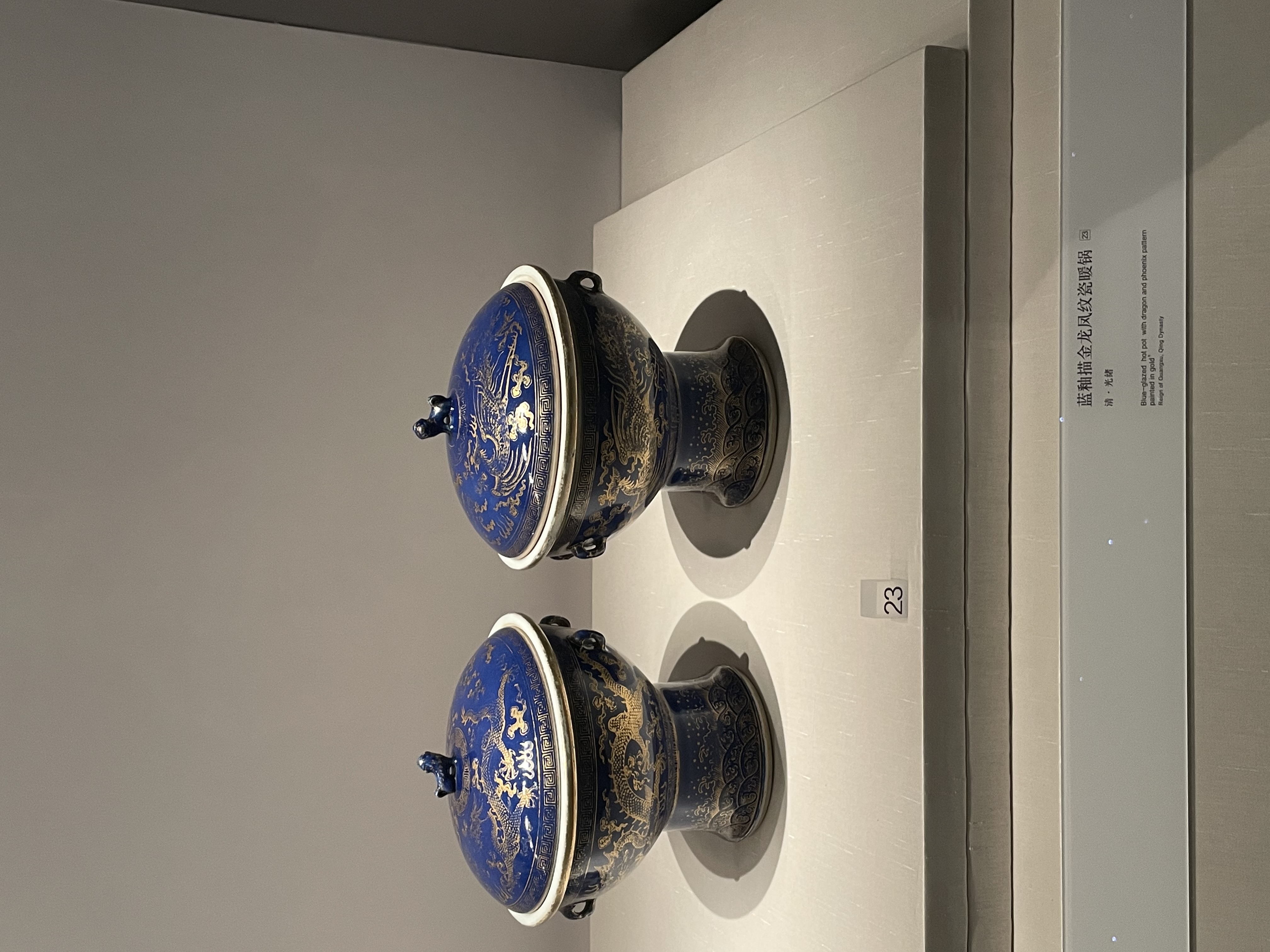 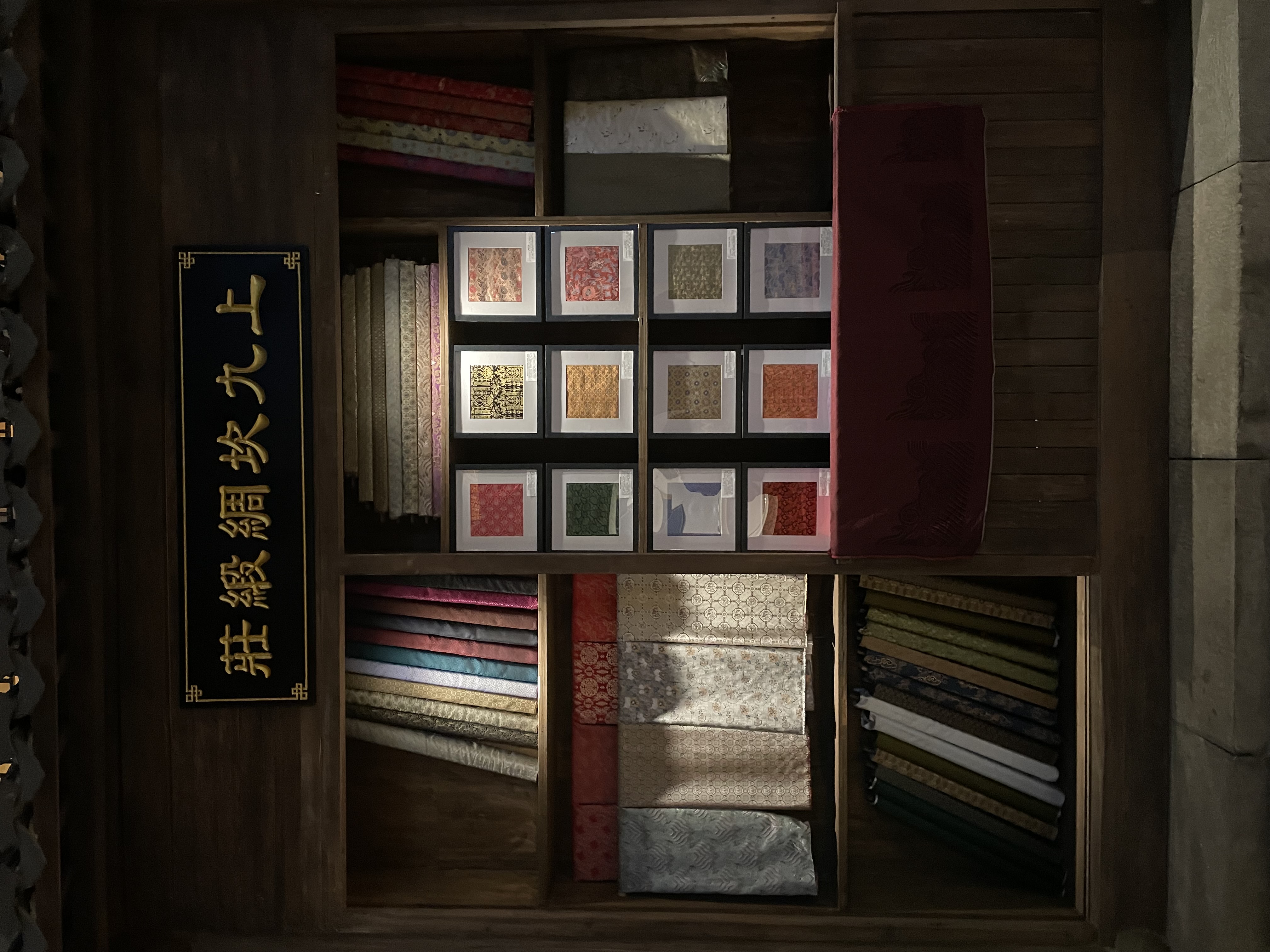 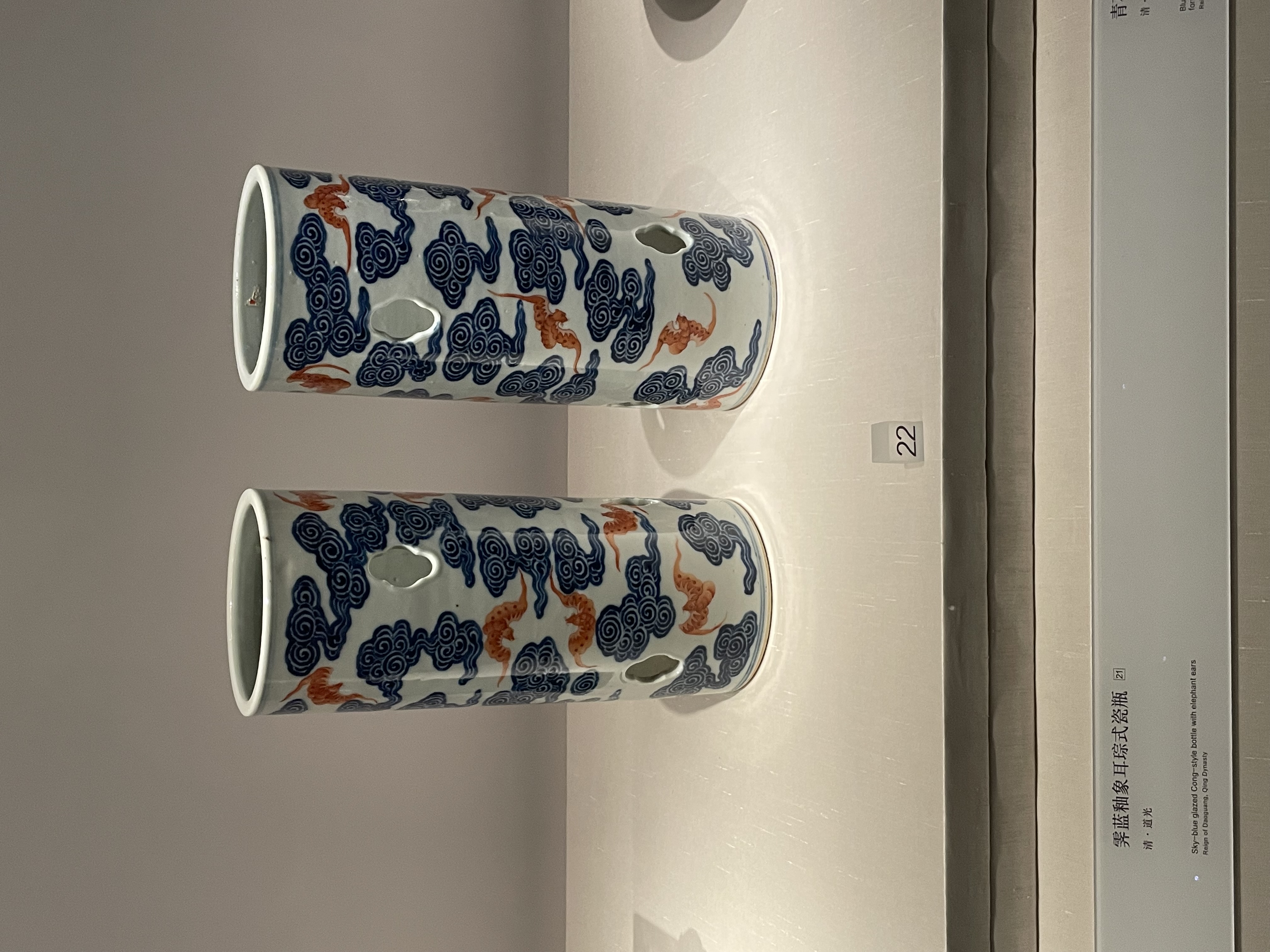 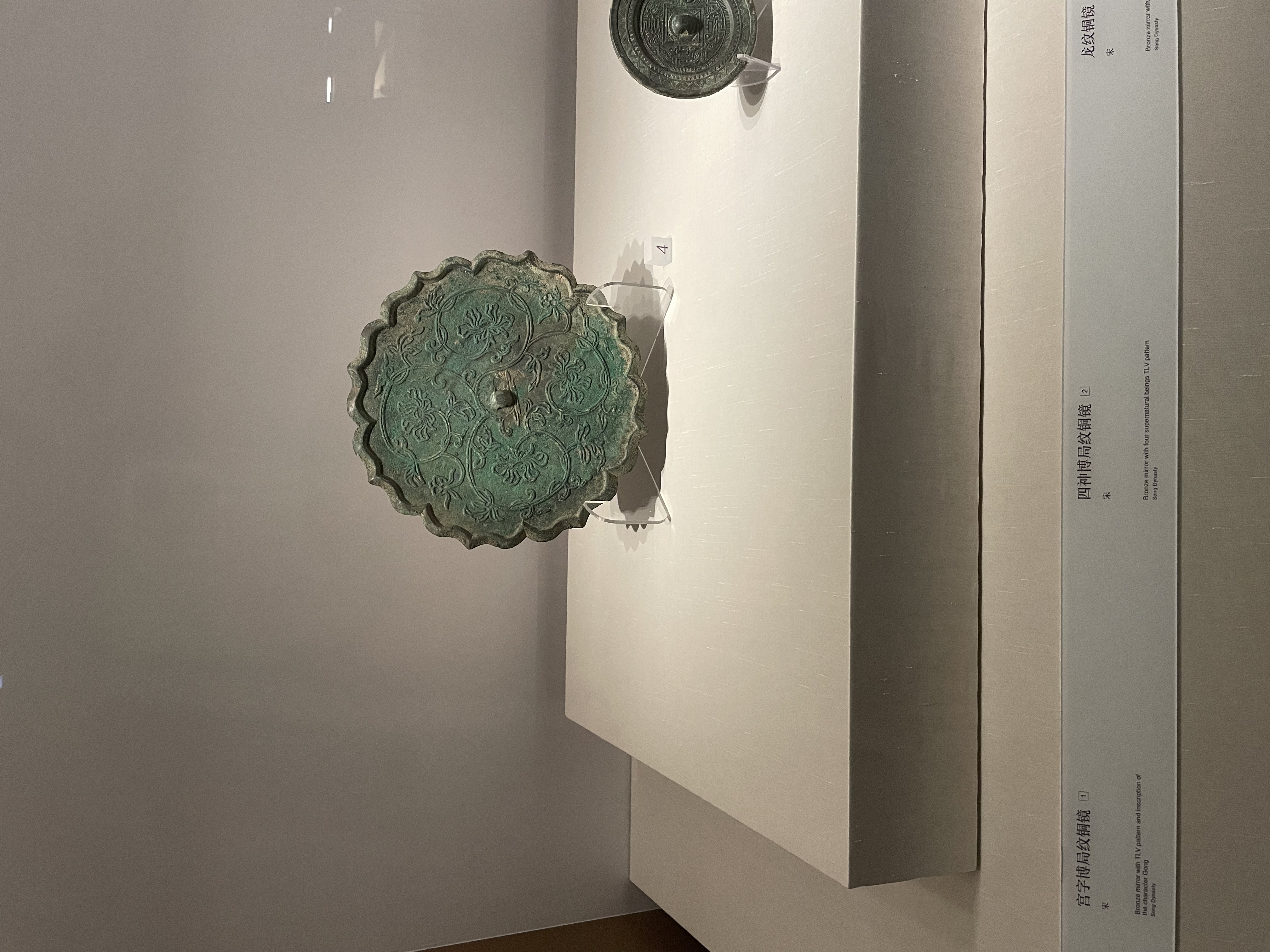